Nyújts segítséget!
DIGITÁLIS HITTANÓRA
Kedves Szülők!
Kérjük, hogy segítsenek a gyermeküknek a hittanóra tananyagának az elsajátításában!

A digitális hittanórán szükség
lesz az alábbiakra:
Internet kapcsolat
Hangszóró vagy fülhallgató a hanganyaghoz
Nyomtató a sablon nyomtatásához, papírlap
Színes ceruzák, olló

Kérem, hogy a Ppt megnyitása után engedélyezzék a szerkesztést és a tartalmat is! (Így tudják elindítani a vetítést.)
Javaslat: A PPT fájlok megjelenítéséhez használják a WPS Office ingyenes verzióját (Letölthető innen: WPS Office letöltések ). Az alkalmazás elérhető Windows-os és Android-os platformokra is!
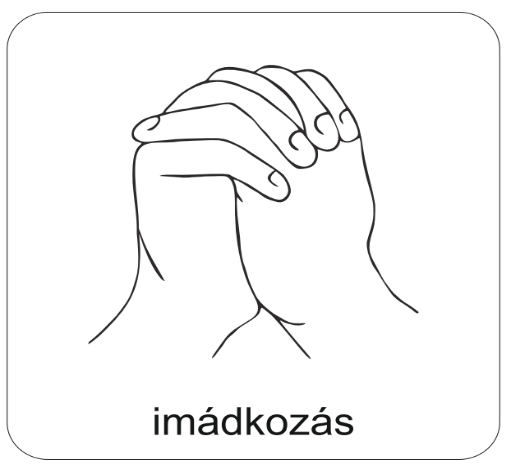 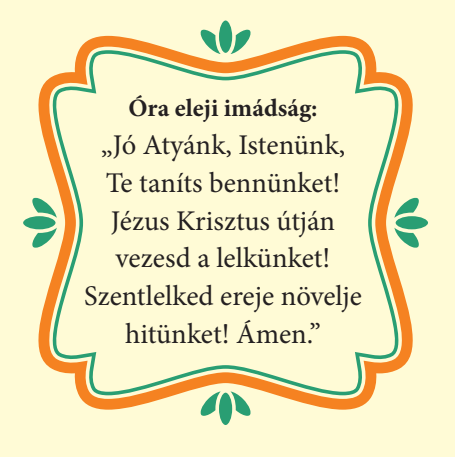 Áldás, békesség! 

Kezdd a digitális hittanórát
az óra eleji imádsággal!
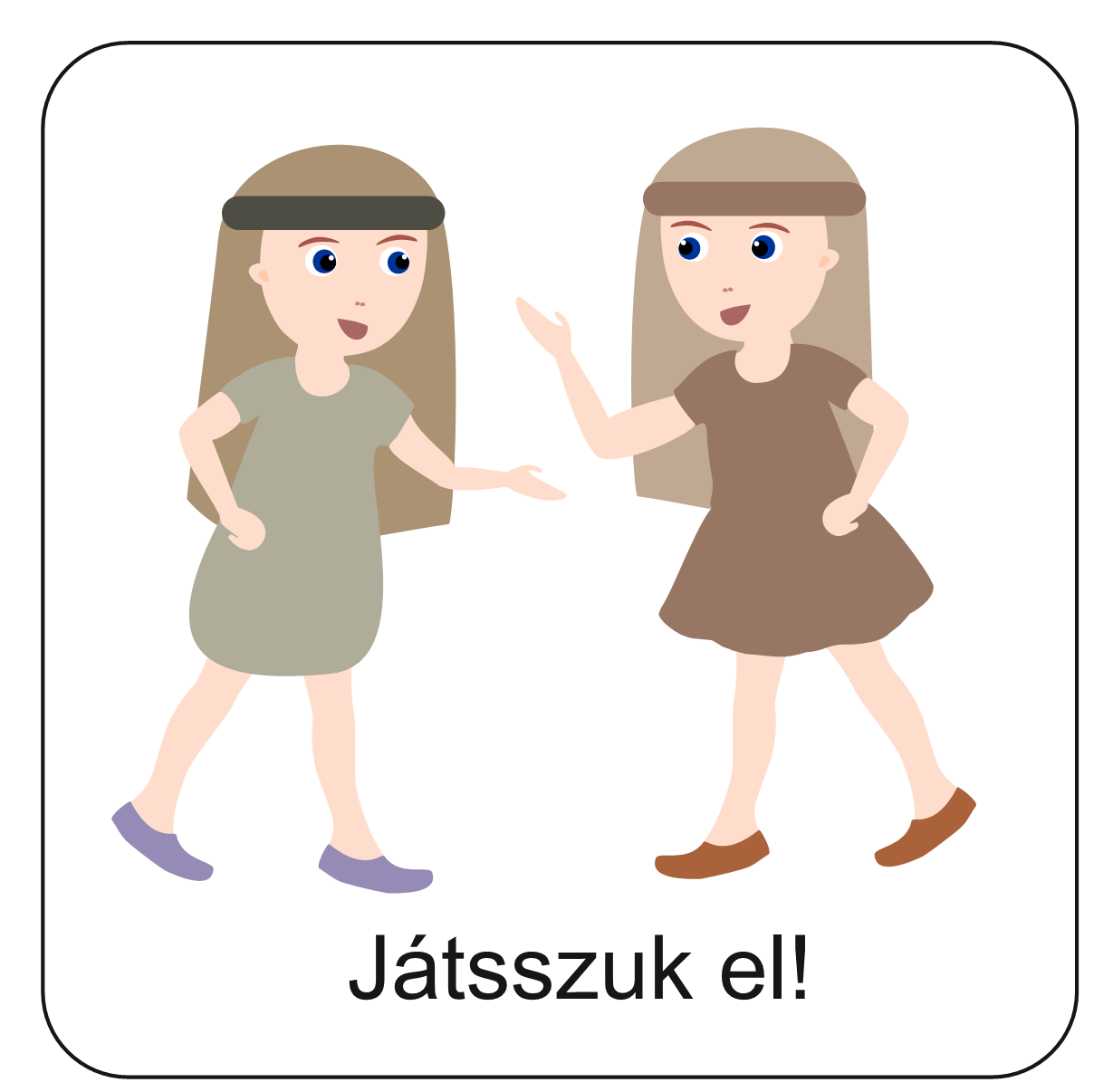 JÁTSSZUNK!
Alkossatok párokat!
A pár egyik tagja csukja be a szemét és egyik kezével takarja el a szemeit is! 
A pár másik tagja helyezzen el egy ceruzát tetszés szerint a padra!
A nyitott szemű gyerek feladata: szavakkal irányítani a társát, hogy megtalálja a ceruzát.
A csukott szemű gyerek feladata csupán annyi, hogy az irányítás alapján találja meg a ceruzát a szabad kezével.
Ezután szerepcsere!
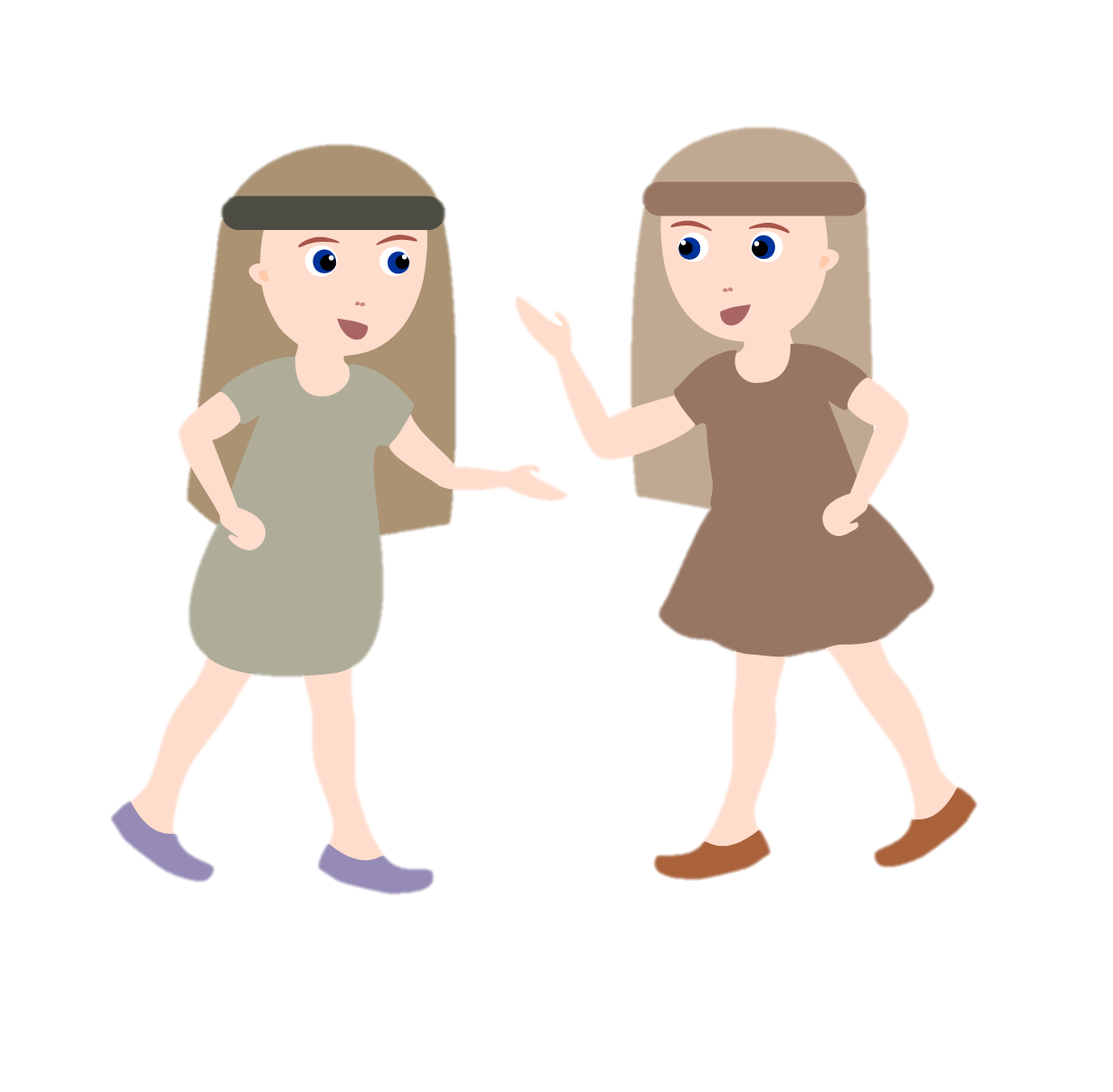 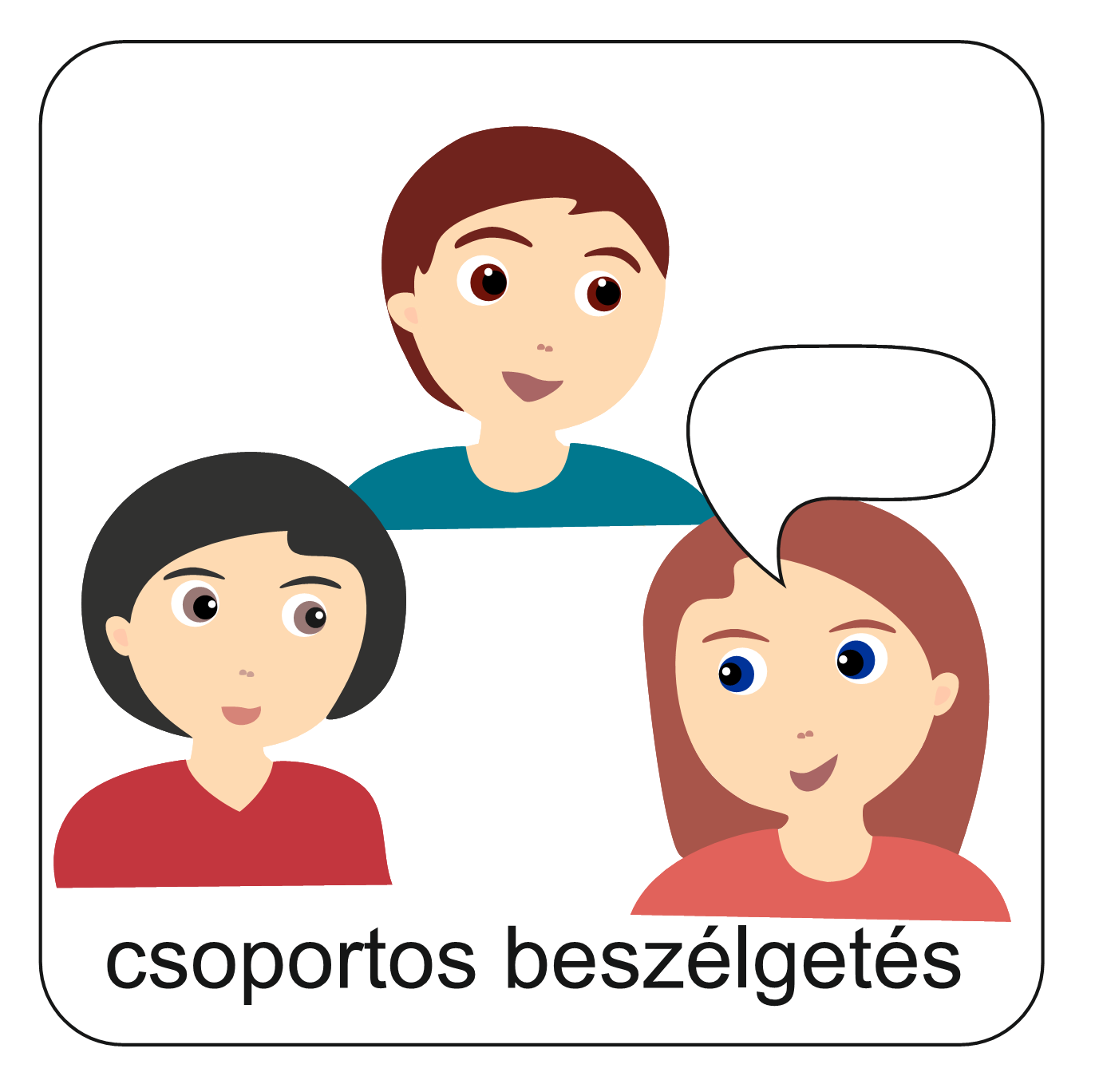 Mi volt nehéz az irányításban?
BESZÉLGESSÜNK!
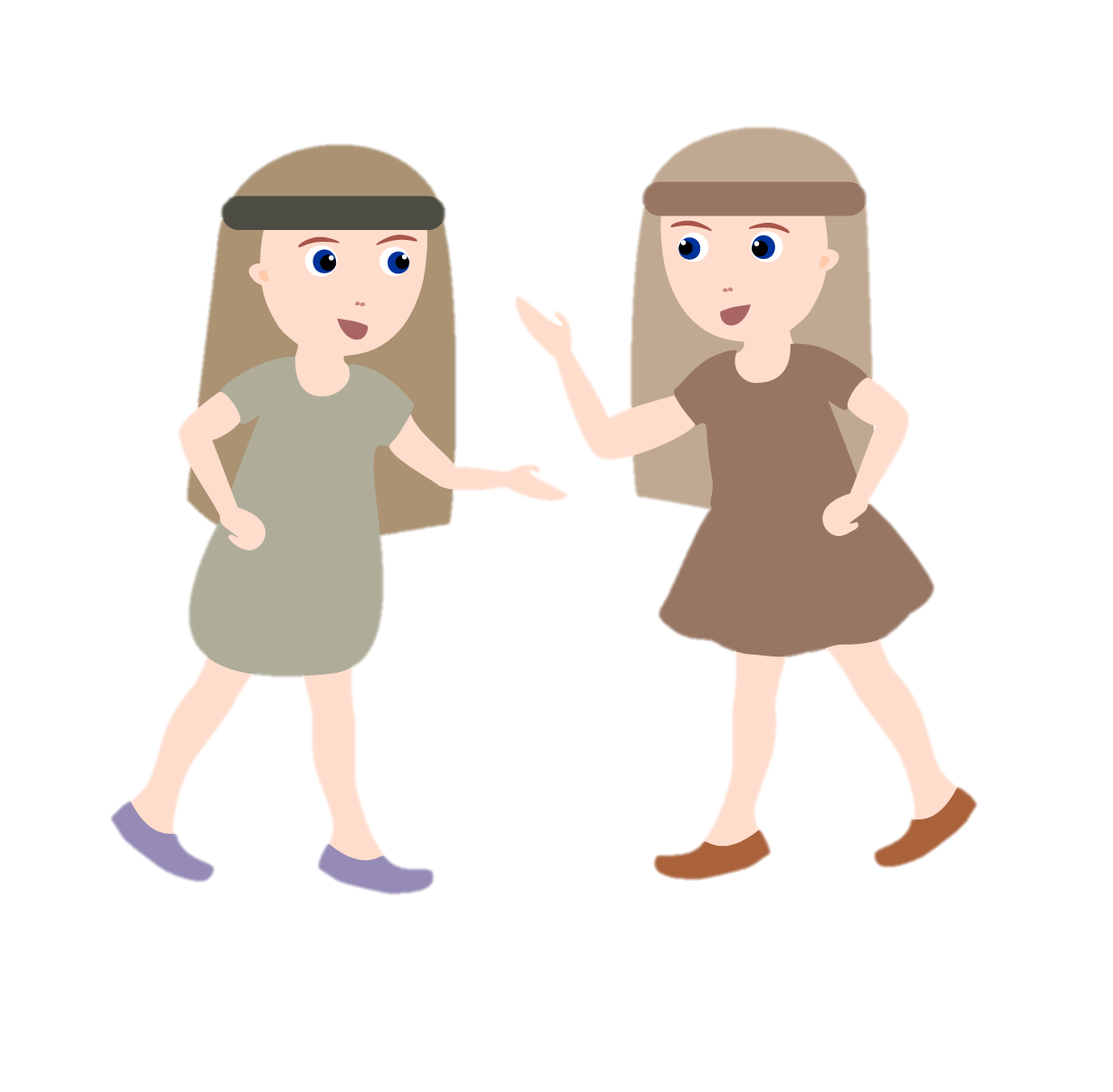 Hogy érezted magad ebben a feladatban?
Mi volt könnyű a feladatban?
Mi volt nehéz az utasítás végrehajtásában?
Mit tanultál a játékból a segítségnyújtásról?
A TANULSÁGOKAT ÍRJÁTOK FEL A TÁBLÁRA!
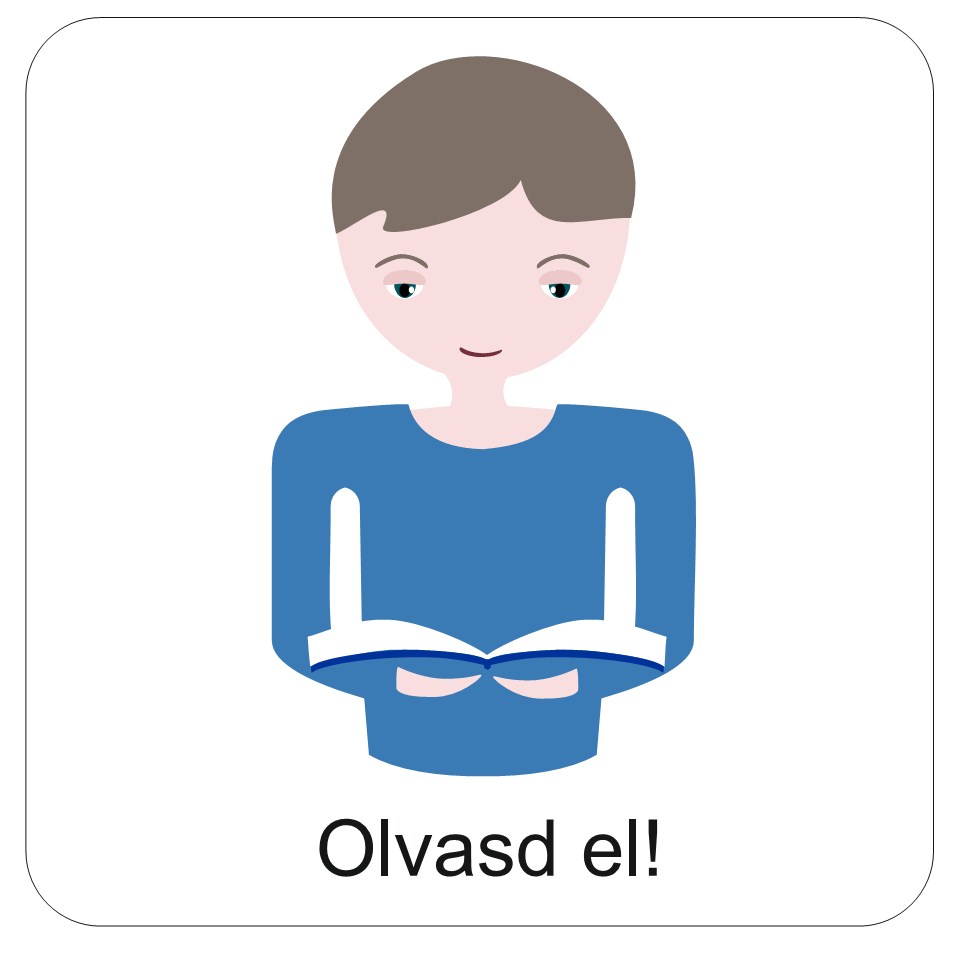 Egy tanító néni elmesélt egyszer egy történetet. 
Olvasd el, majd válaszolj a kérdésekre!
A mi iskolánkban négy alsó és négy felső tagozatos osztály van. 
Egy szép napon az alsó tagozatosoknak futóversenyt rendeztek. 
A mi másodikos osztályunkban van egy kisfiú, Jánoska a neve. Jánoska még kicsi korában megbetegedett, és soha nem gyógyult meg a lába. Mankóval járt.
Amikor felsorakoztak az osztályok, láttam, Jánoska fél, aggódik – mi lesz most?
Elhangzott a „vigyázz – kész – rajt”, s elindultak az osztályok…
S mit látok?? El sem hiszitek! Az osztályom két legerősebb tanulója felkapta Jánoskát, és hárman a többiekkel együtt futottak-futottak… 
Könnyes lett a szemem…
Második helyen végeztek. Volt nagy öröm. Büszkék voltunk.
Miért aggódott Jánoska? 
Szerinted helyesen cselekedett az osztály két legerősebb tanulója?
Miért sírt a tanító néni, hiszen második helyezést ért el az osztálya?
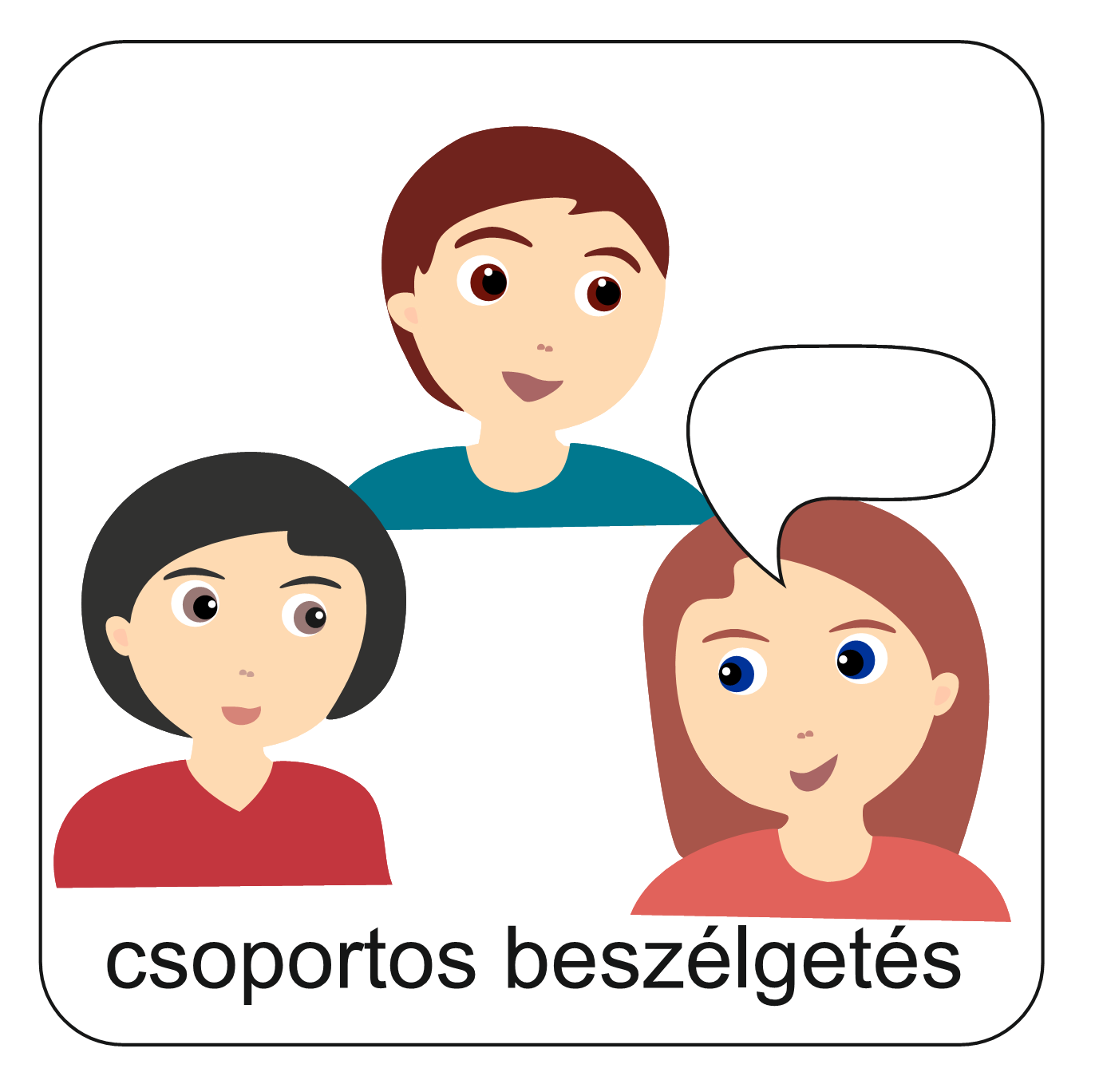 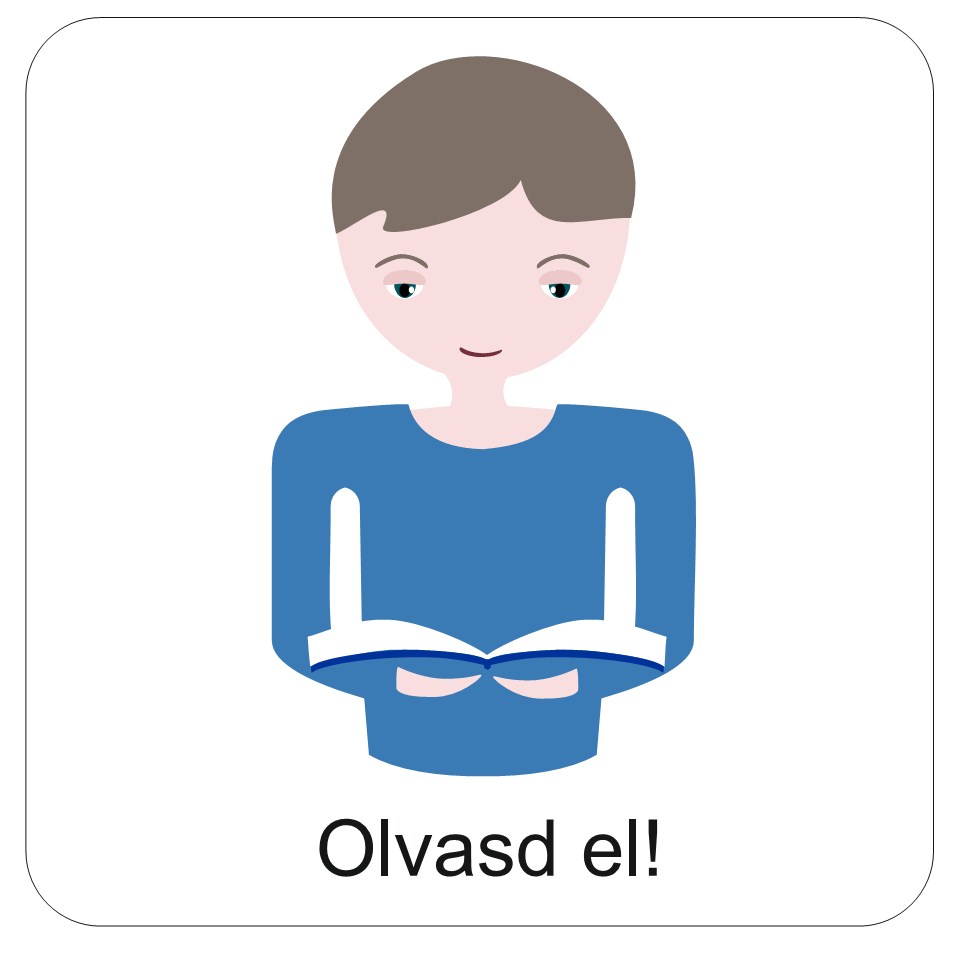 Segíteni jó dolog!


Az osztály két legerősebb tanulója nem csupán Jánoskának segített ezzel a tettével.

Példát mutattak másoknak is!

Ezért sírt a tanító néni. Büszke volt arra, hogy ilyen diákok járnak az osztályába!
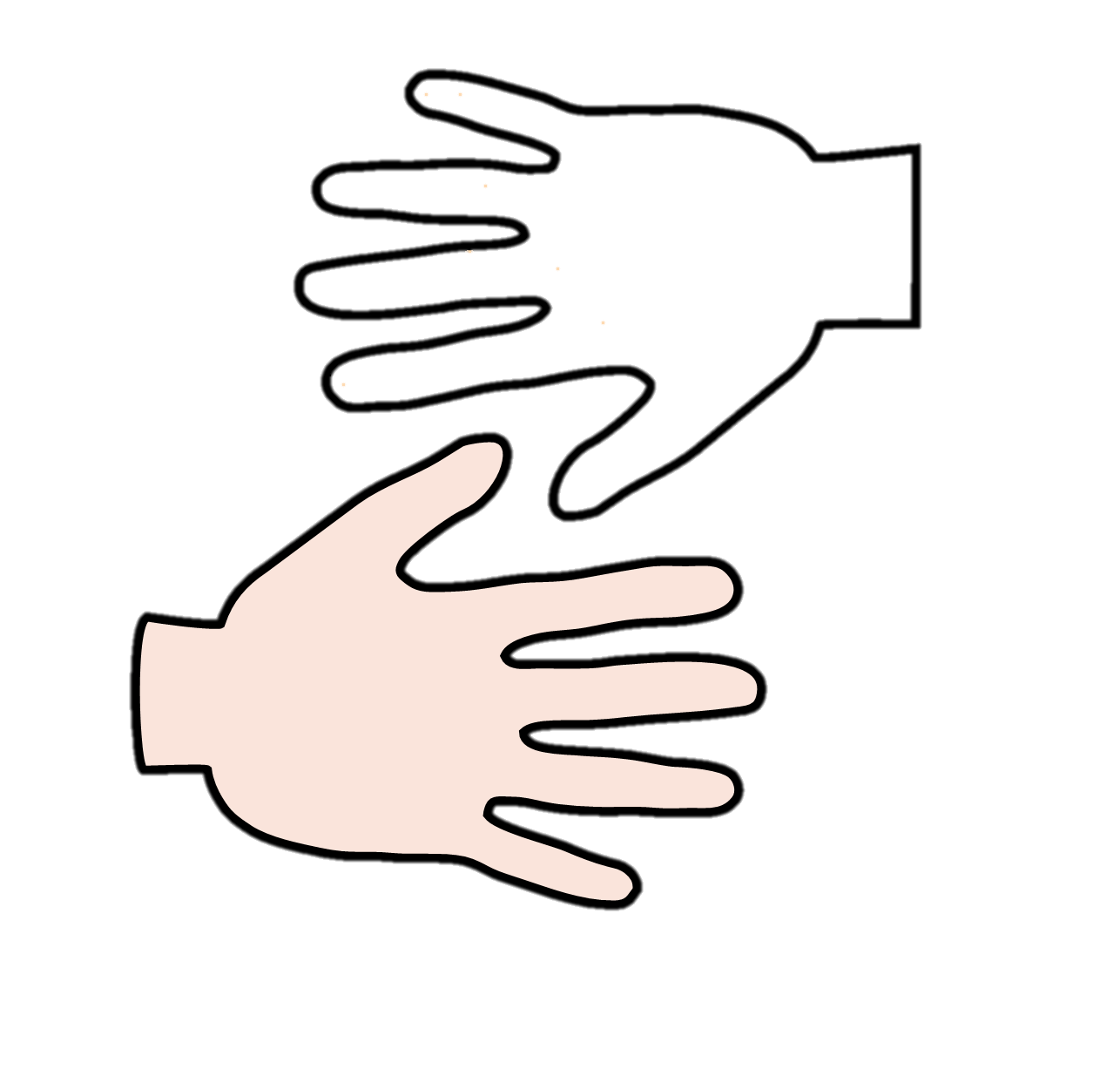 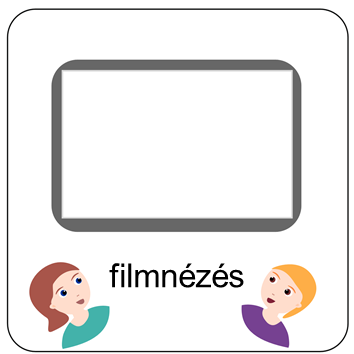 Talán te is ismersz olyan embereket, akiknek olyan betegségük van, akiknek jól jön egy kis segítség a mindennapokban.
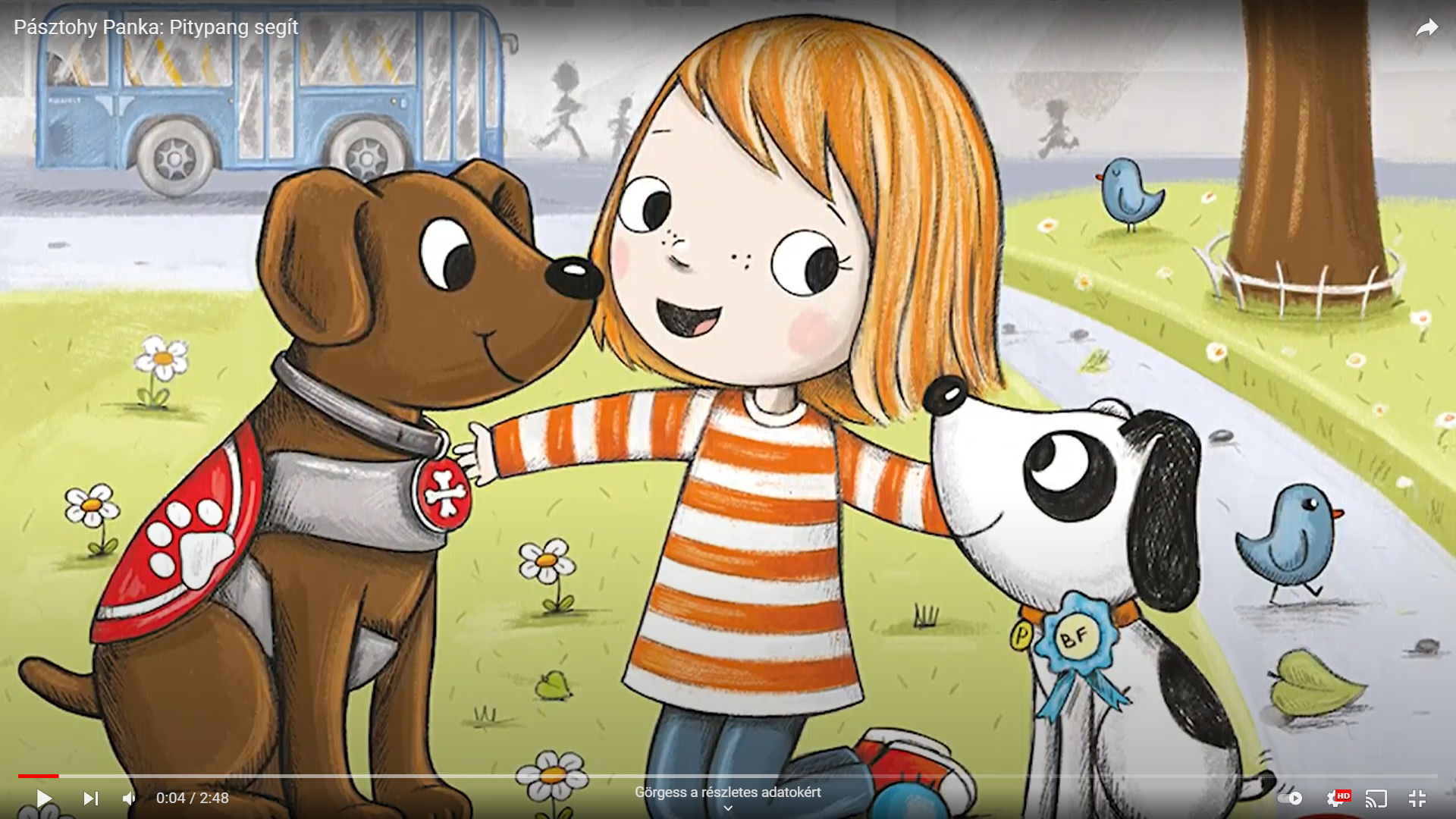 Nézd meg a filmet!

Közben figyeld meg, hogy mennyi mindenben segítségére lehetünk másoknak!
KATTINTS A KÉPRE!
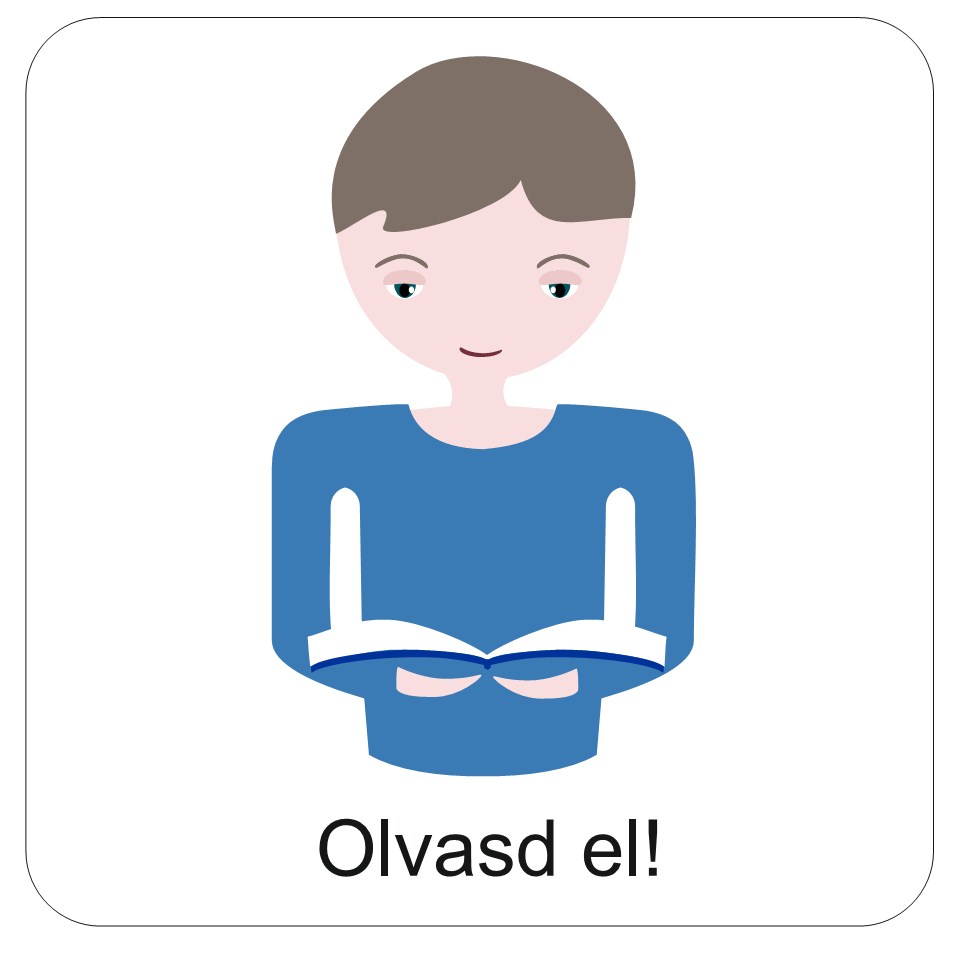 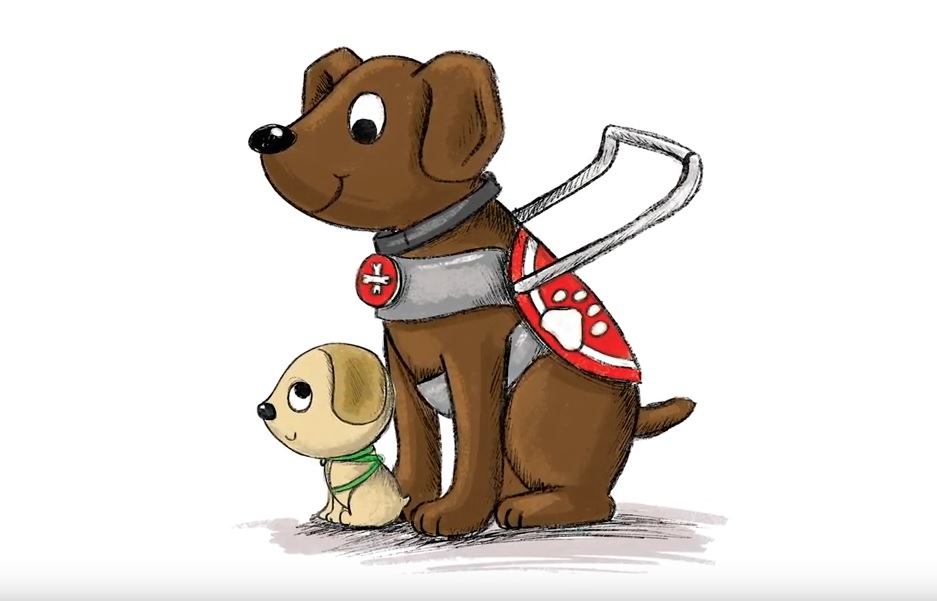 Ruminak tehát fontos munkája lett, amikor felnőtt.

Segítő kutya lett.

A filmben úgy mondták, hogy ő lett a „szeme” valakinek, aki rosszul lát.
Lili is kedvet kapott a segítéshez.
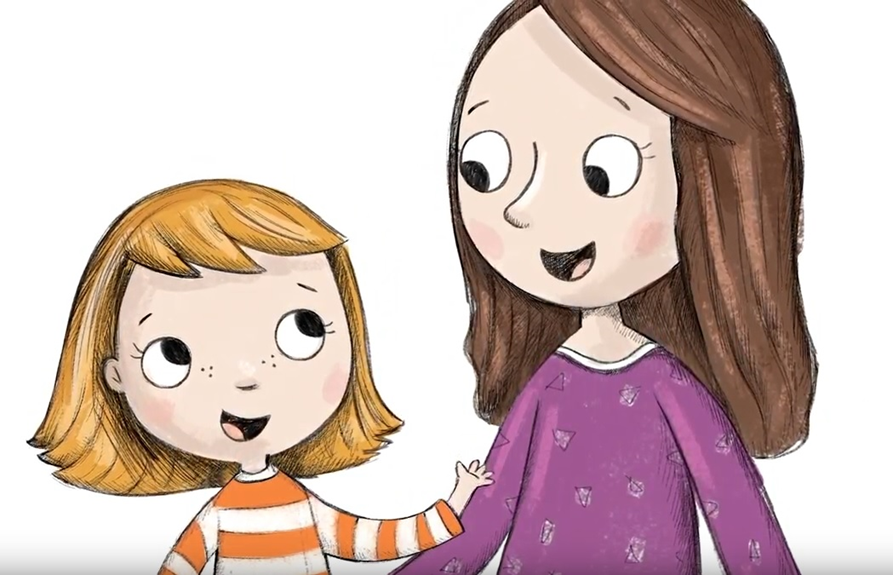 Emlékszel, hogy a film végén Lili milyen 
nagy elhatározásokat tett?
Arról beszélt anyukájának, hogy segíteni fog, ahol csak tud, kutyusával, Pitypanggal.
Neked is lenne kedved hozzá?
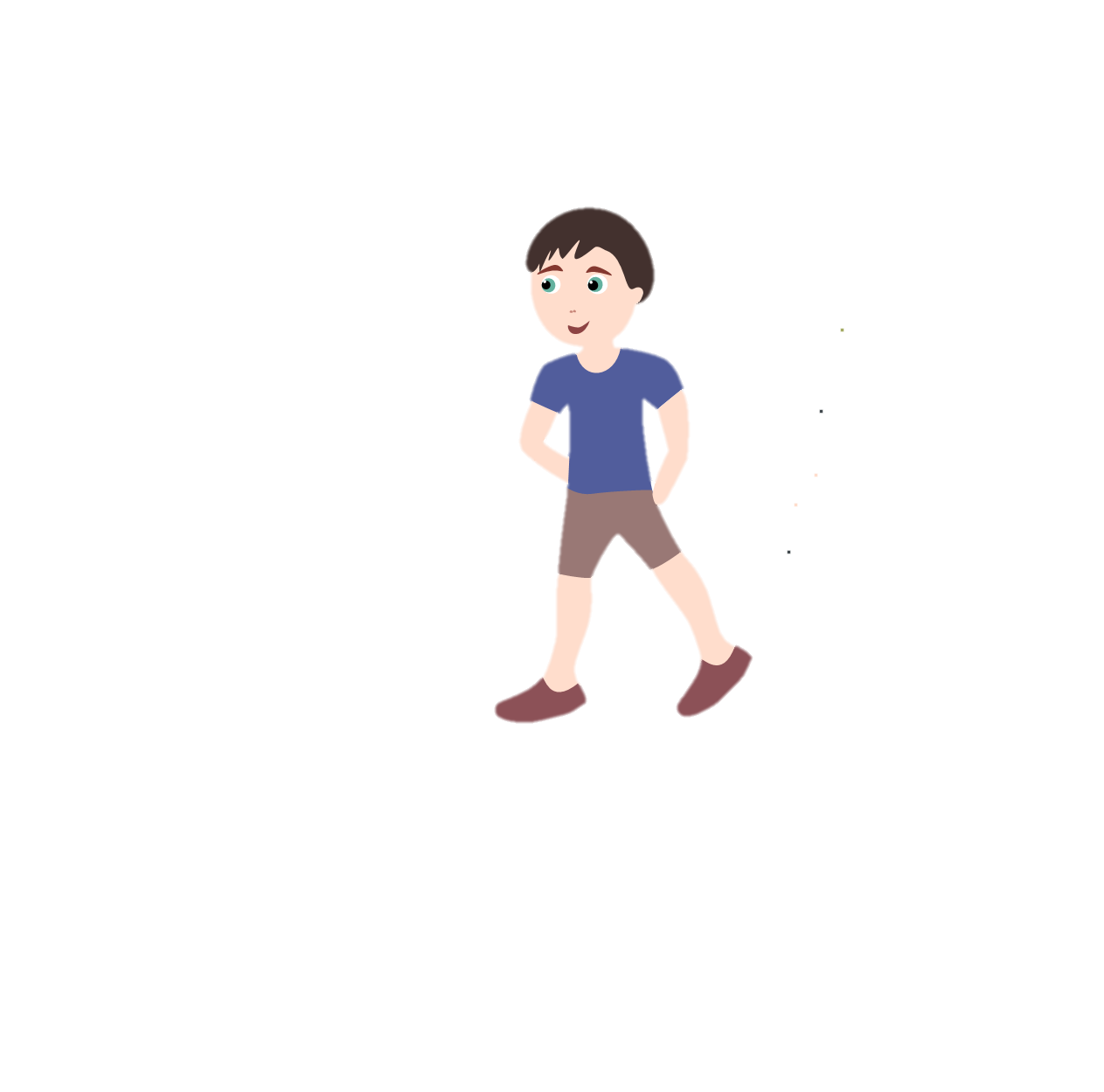 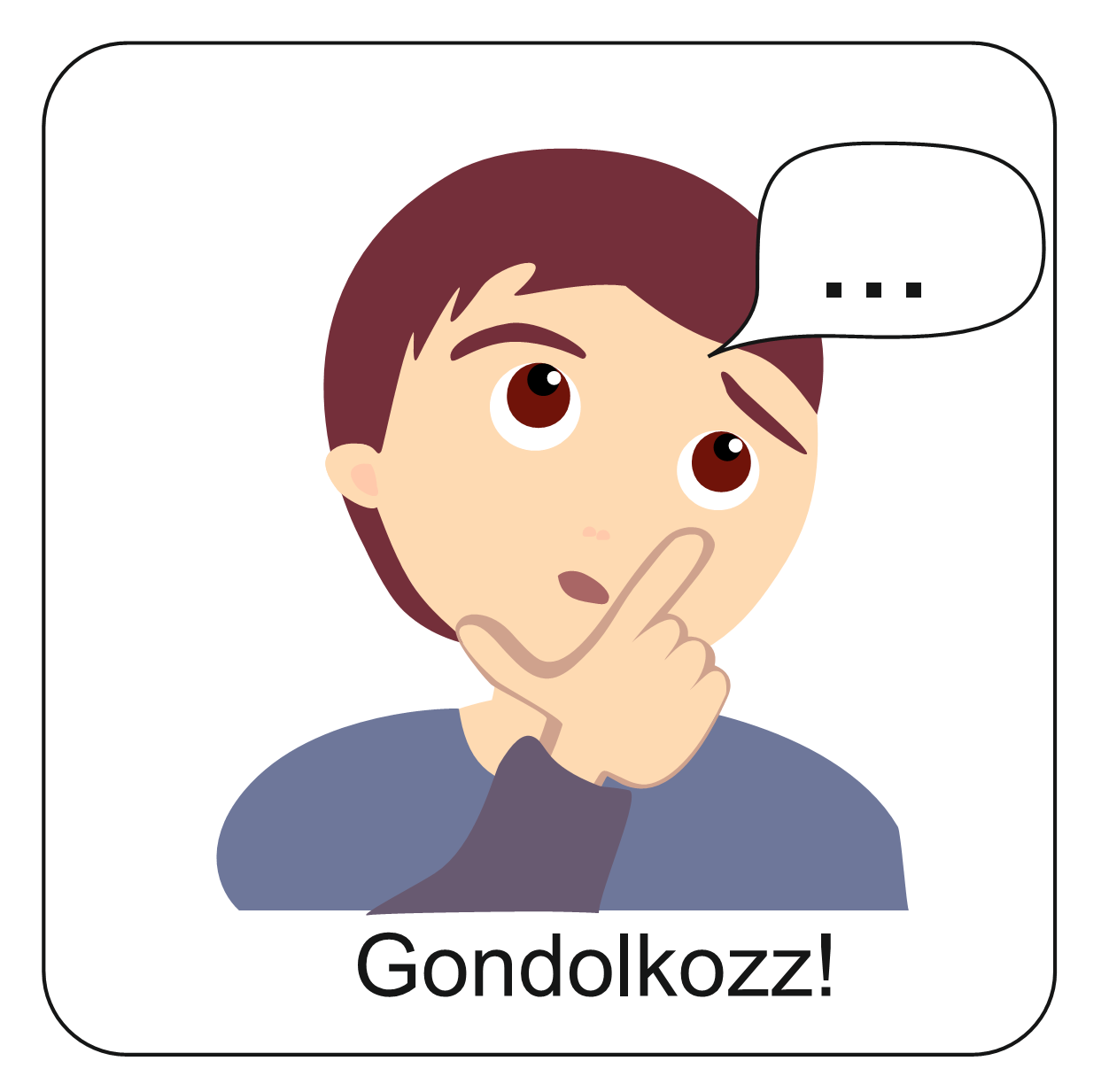 Szerinted hol lehet segíteni napjainkban?
Figyeld meg a következő utcai jelenetet!
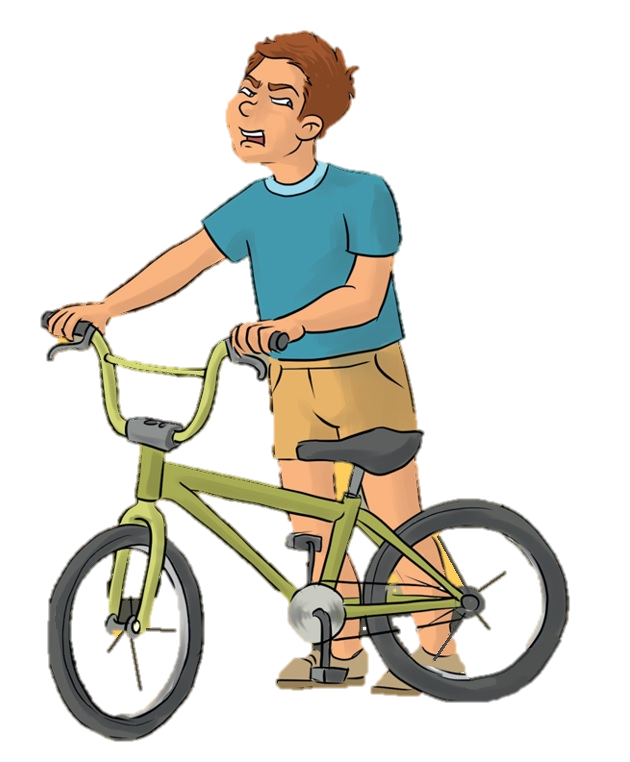 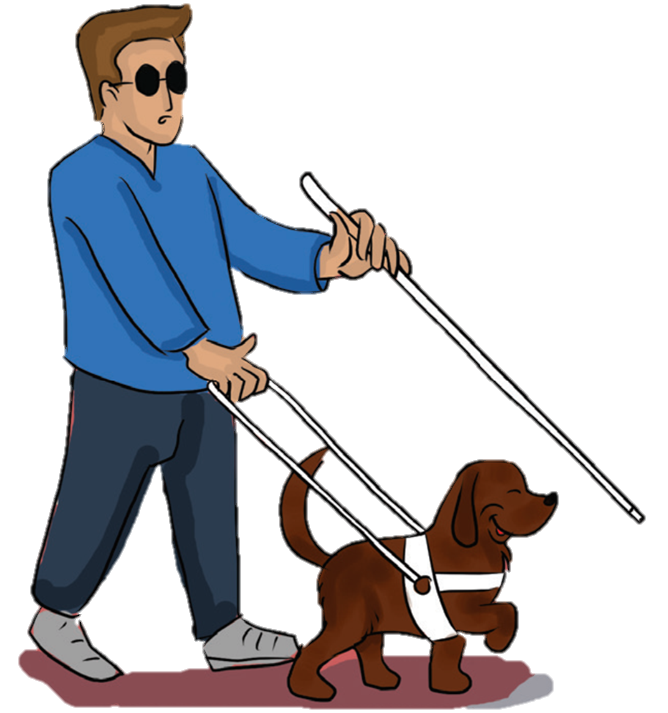 Ki járt el helyesen a három gyerek közül?
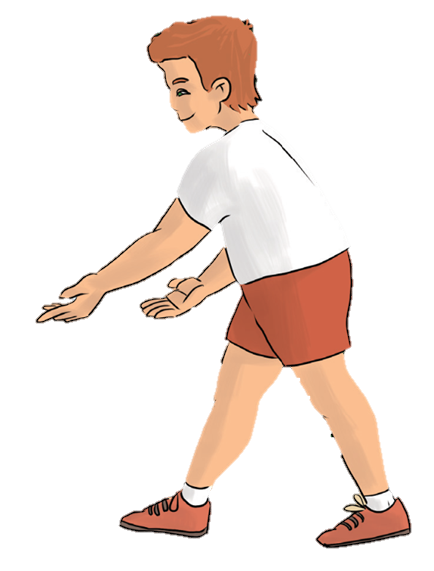 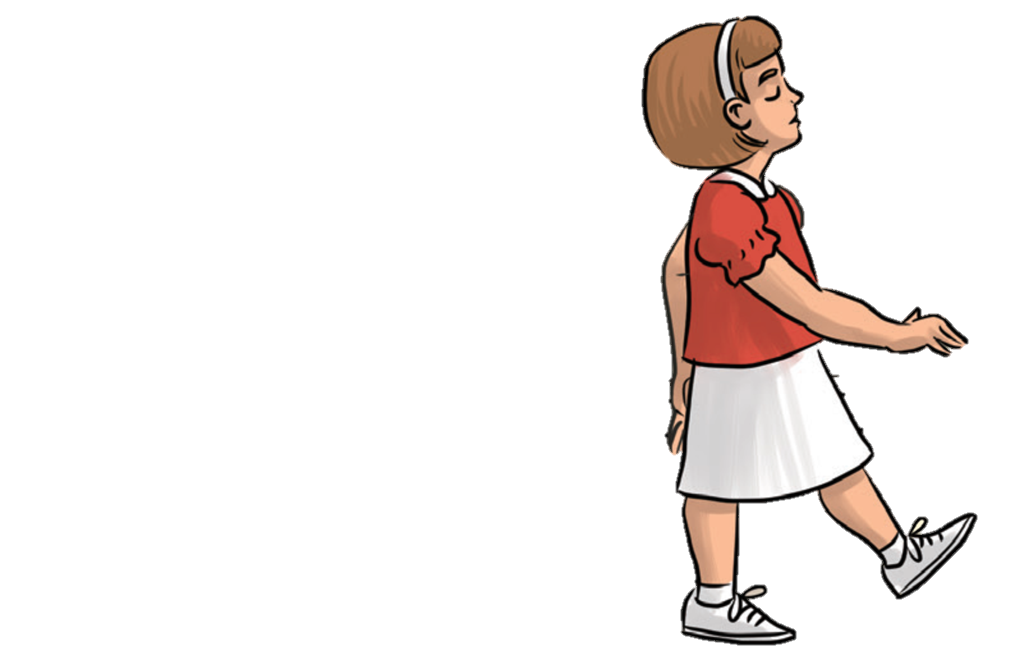 Kattints arra a képre, amelyiken szerinted segítségnyújtás történik!
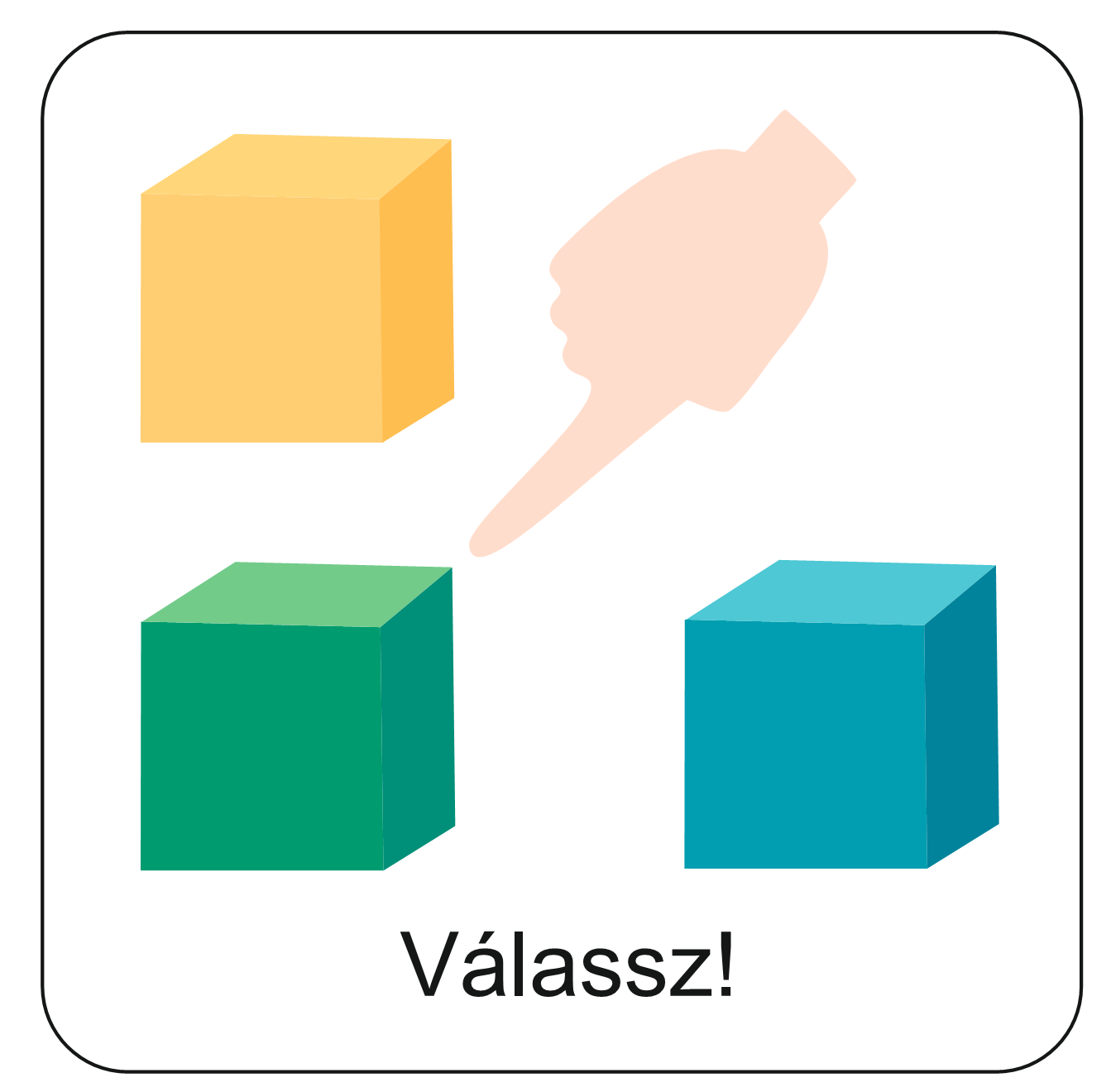 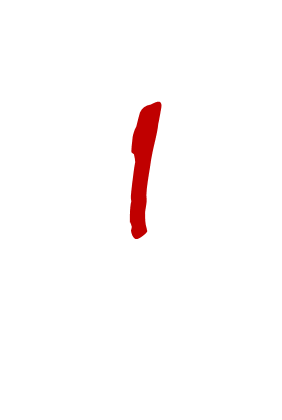 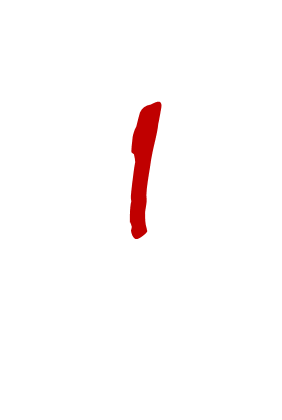 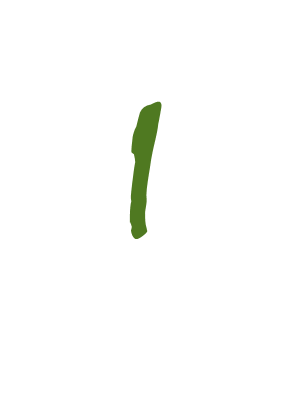 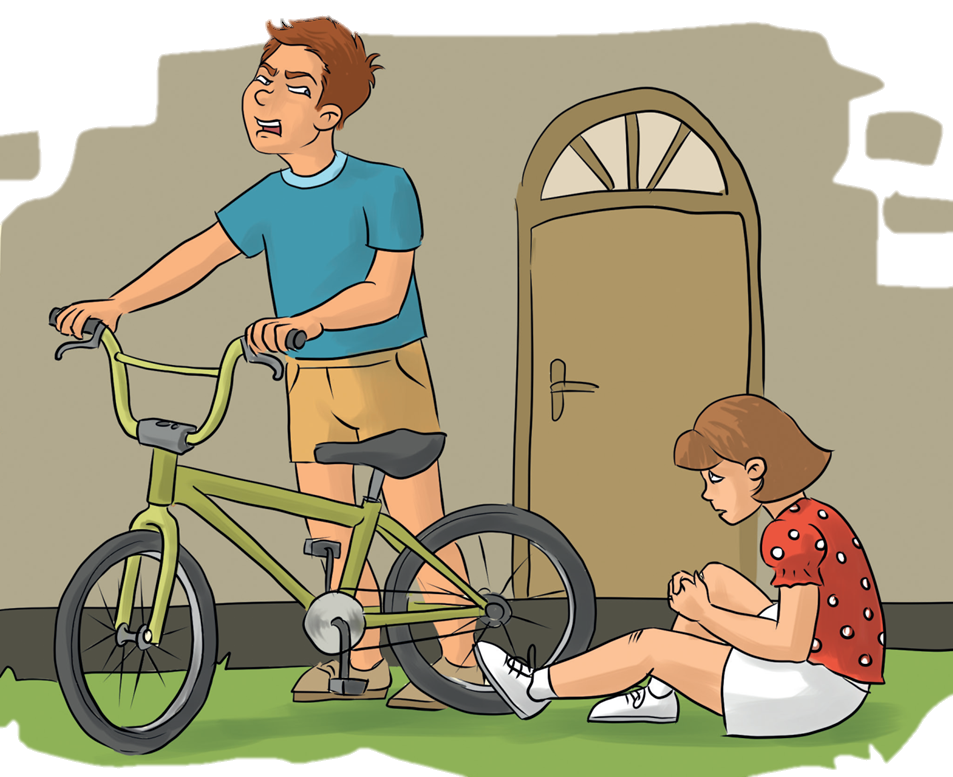 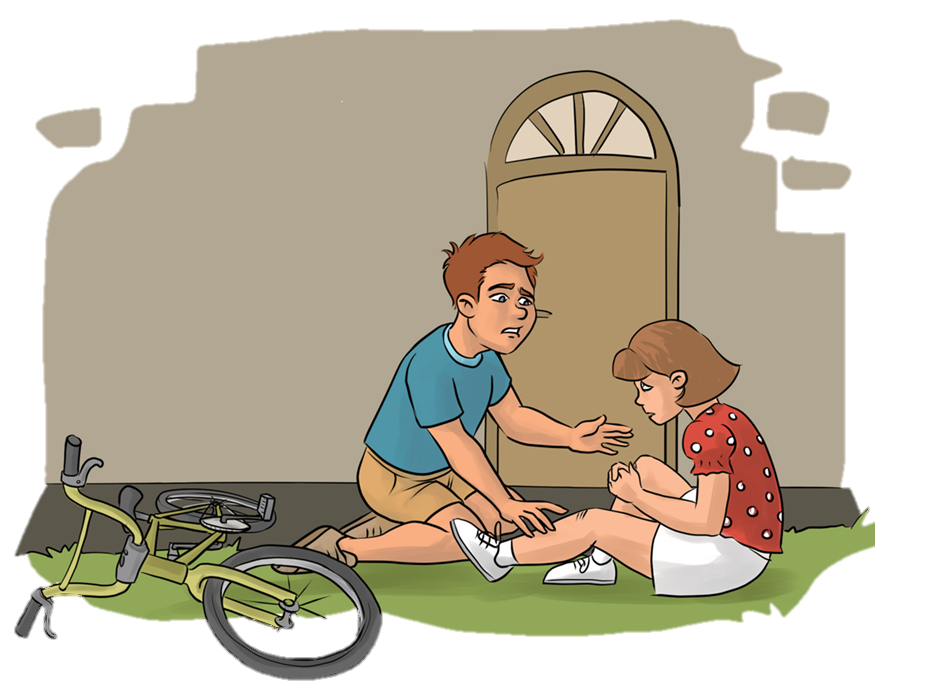 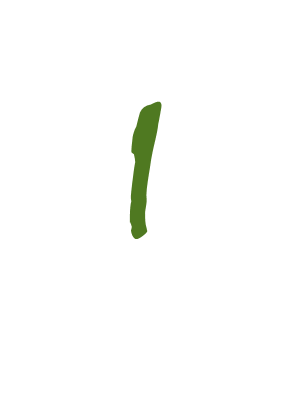 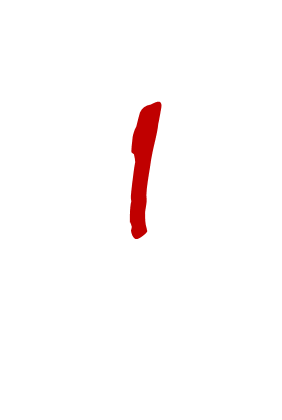 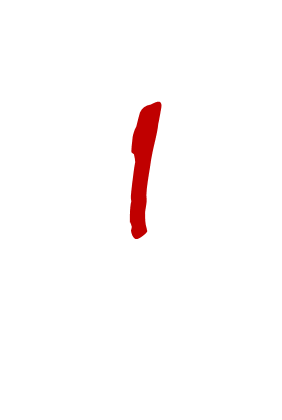 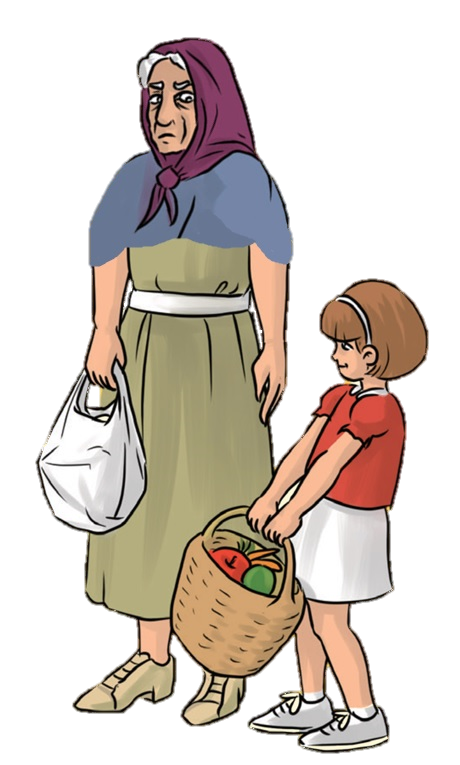 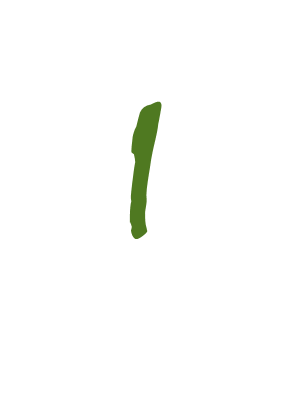 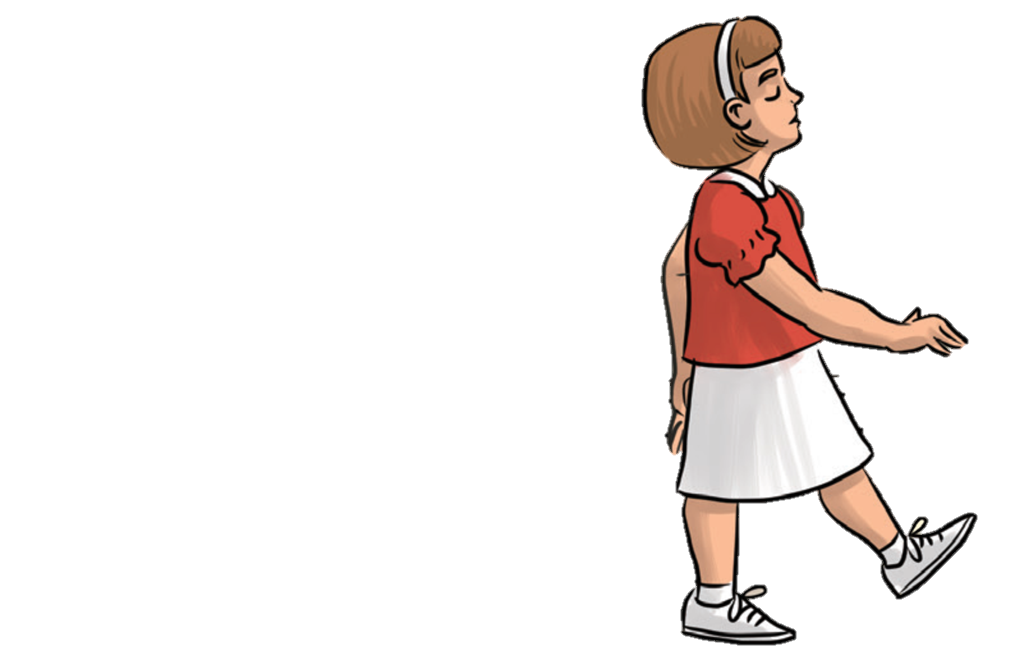 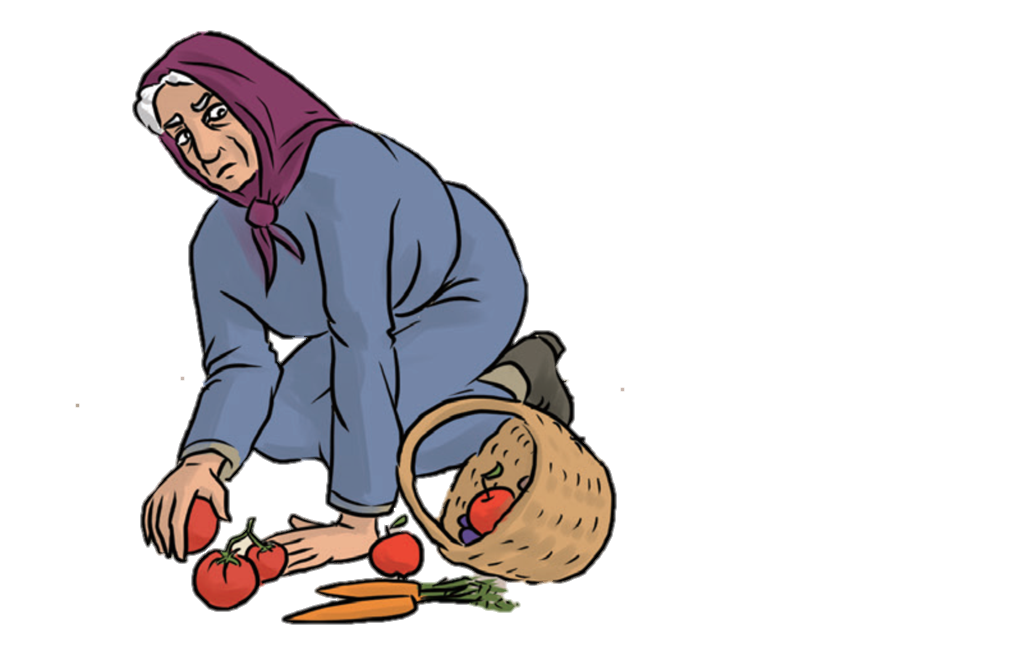 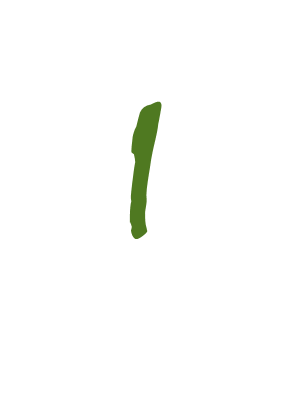 Te szoktál segíteni másokon?
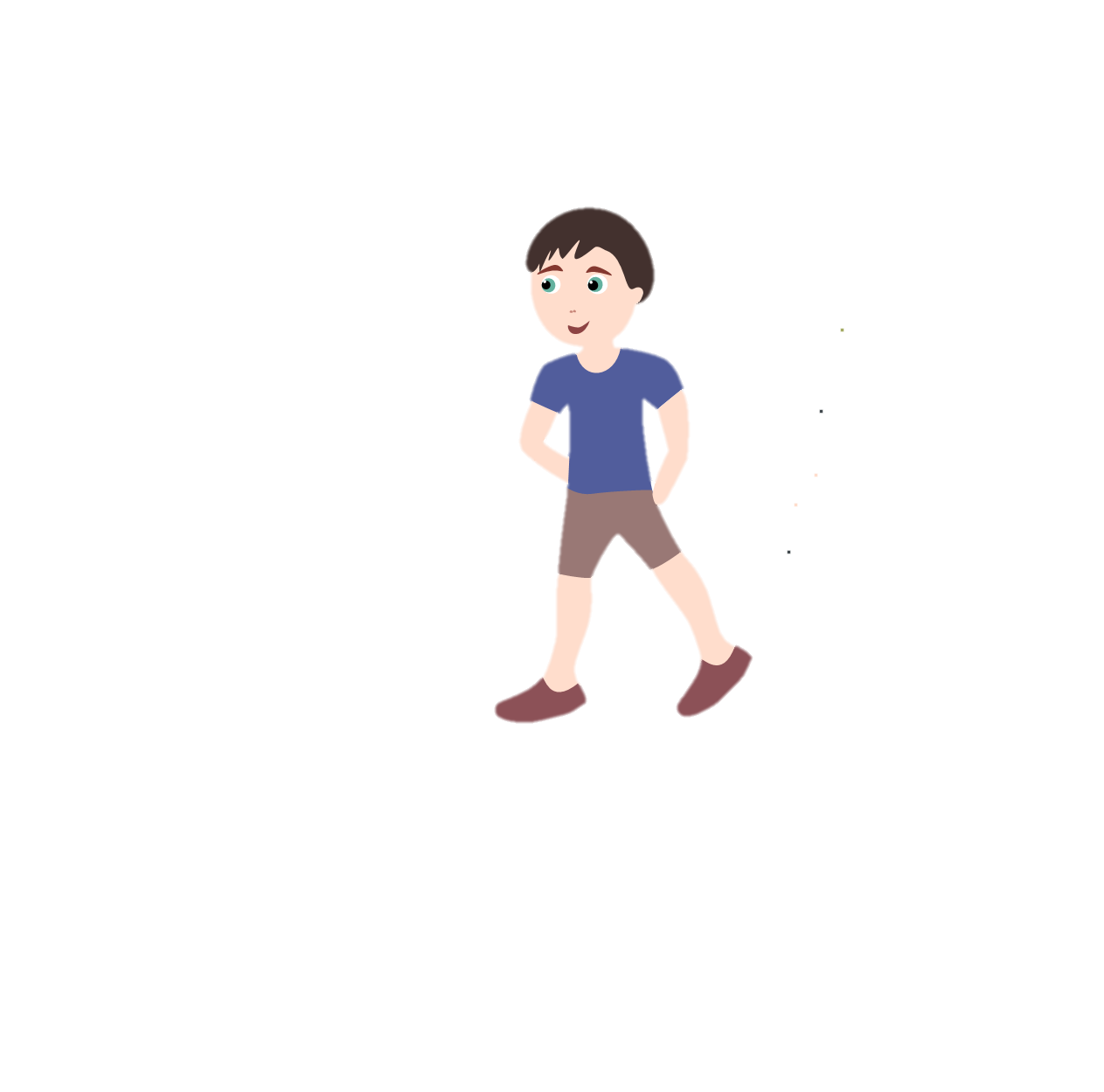 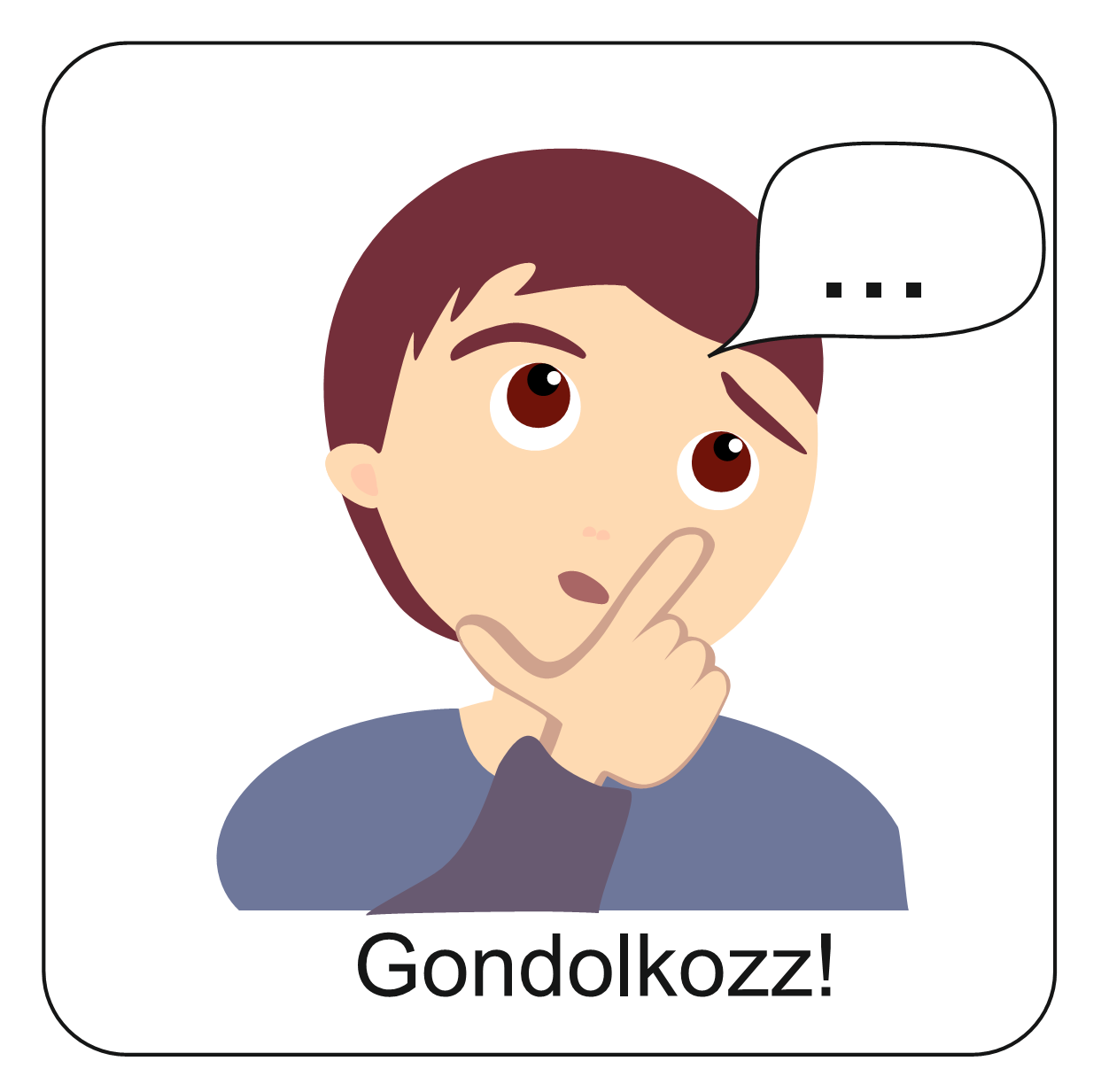 Az iskolában, vagy az osztályban vannak-e olyanok, akiknek segíthetsz?
A családodban tudsz-e valakinek segíteni?
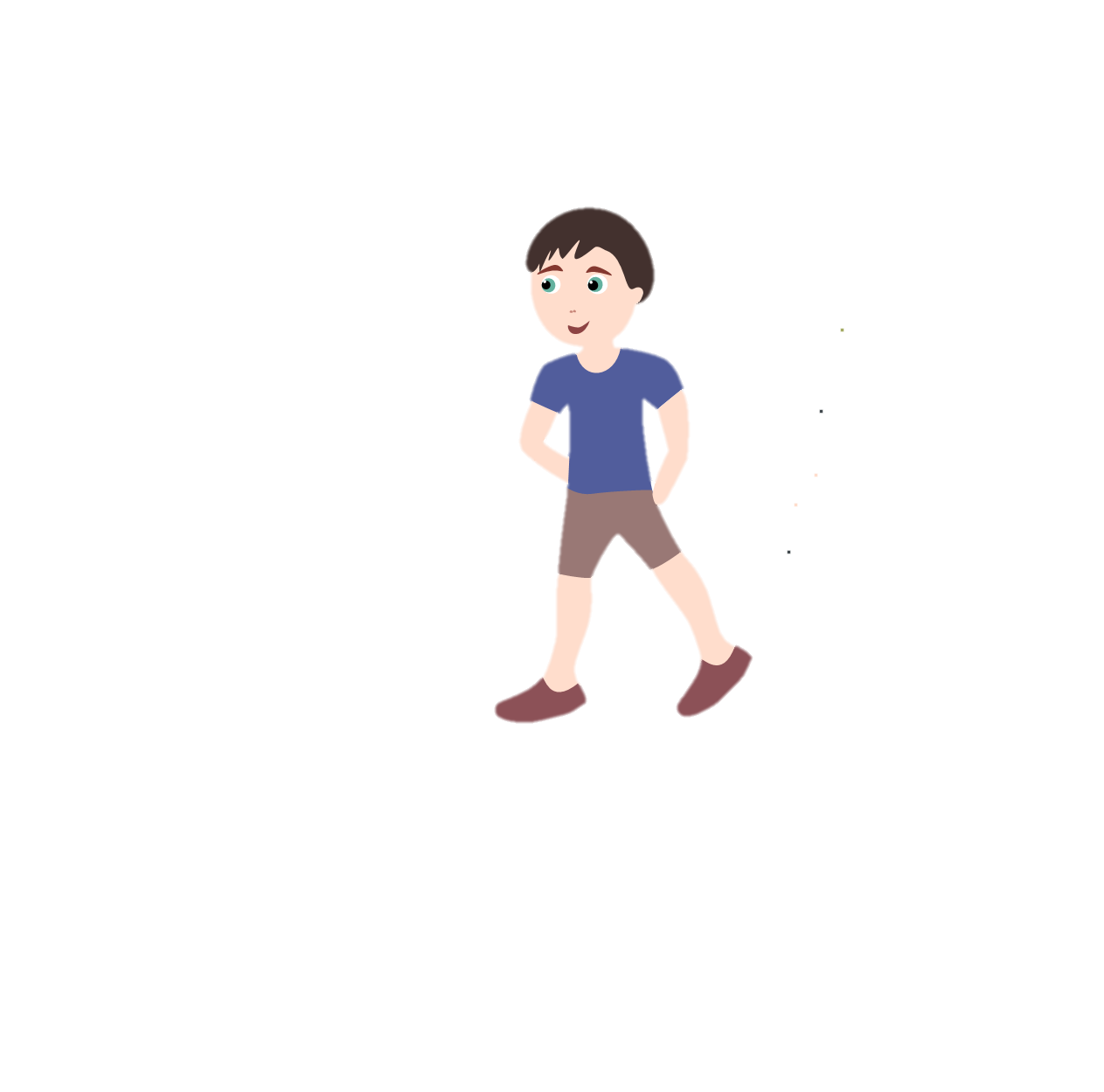 Észreveszed-e, ha valakinek éppen akkor van szüksége segítségre, amikor arra jársz?
Van-e valaki az otthonod közelében, akinek segíthetsz?
Vedd észre, ha valakinek segítségre van szüksége!
LAPOZZ!
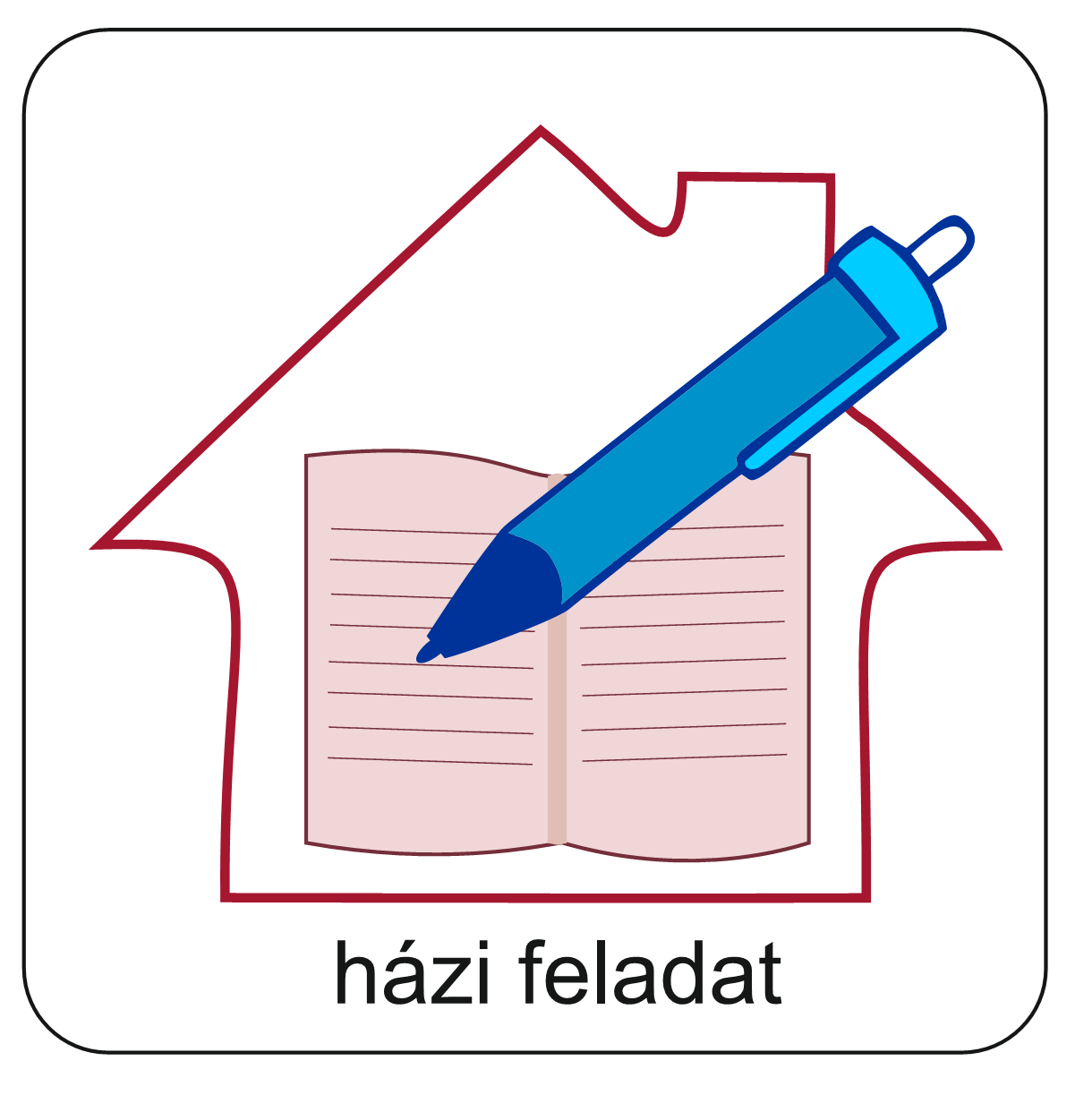 A következő hittanóráig legalább három embernek nyújts segítséget, 
hiszen Jézus is ezt tanította nekünk!
A következő dián tudod kiválasztani, hogy ki legyen ez a három személy!
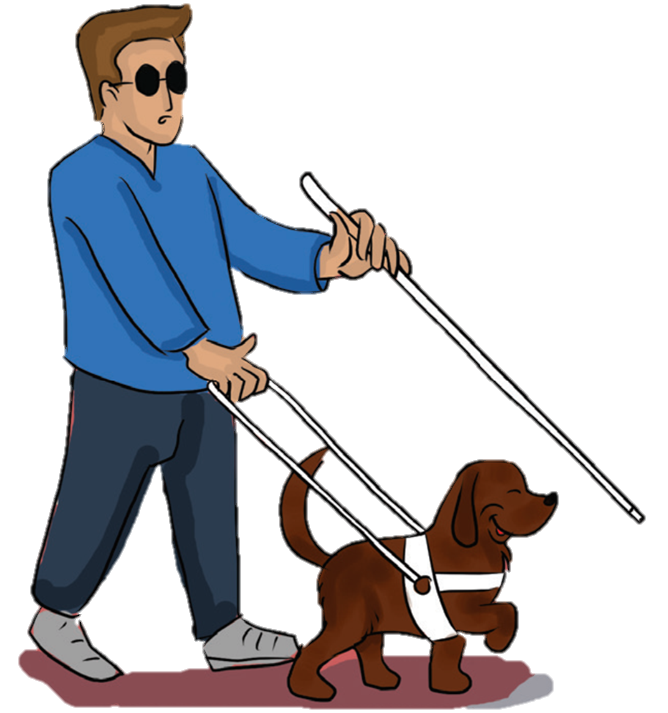 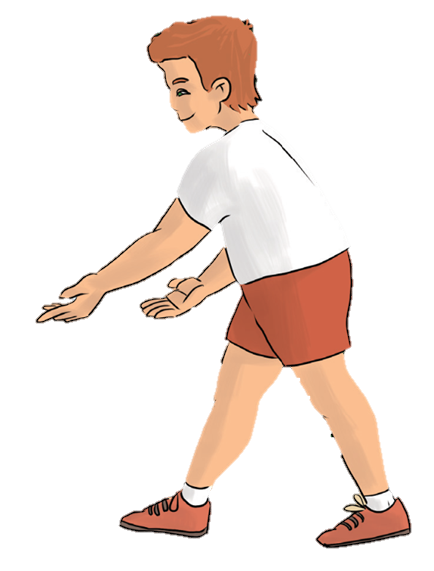 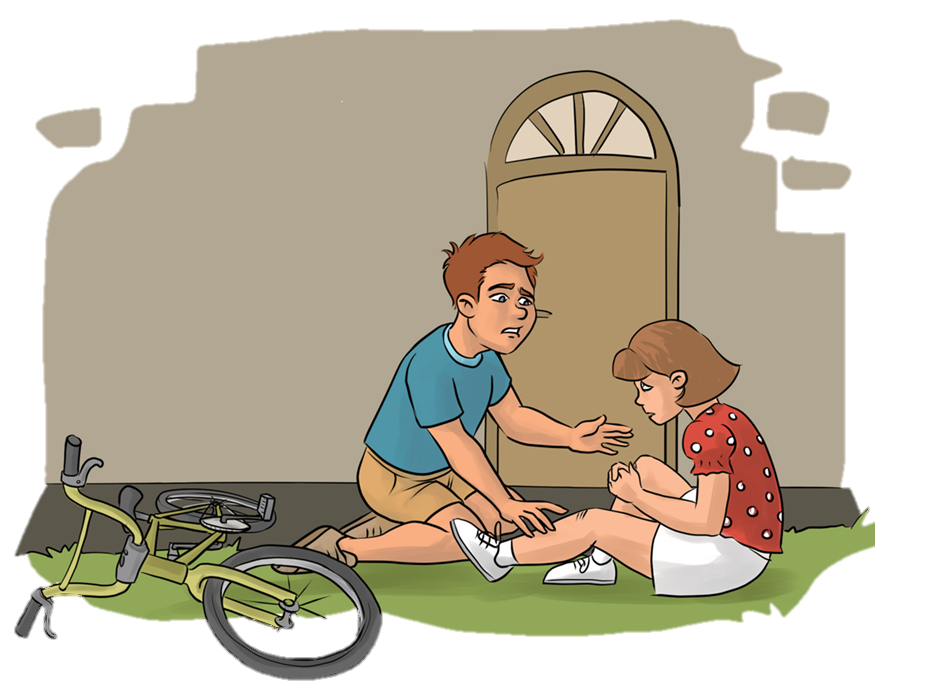 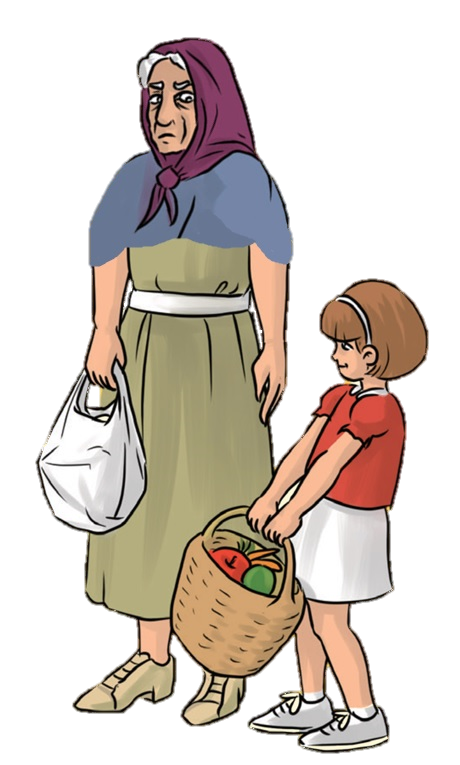 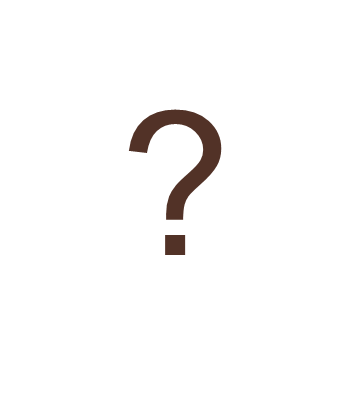 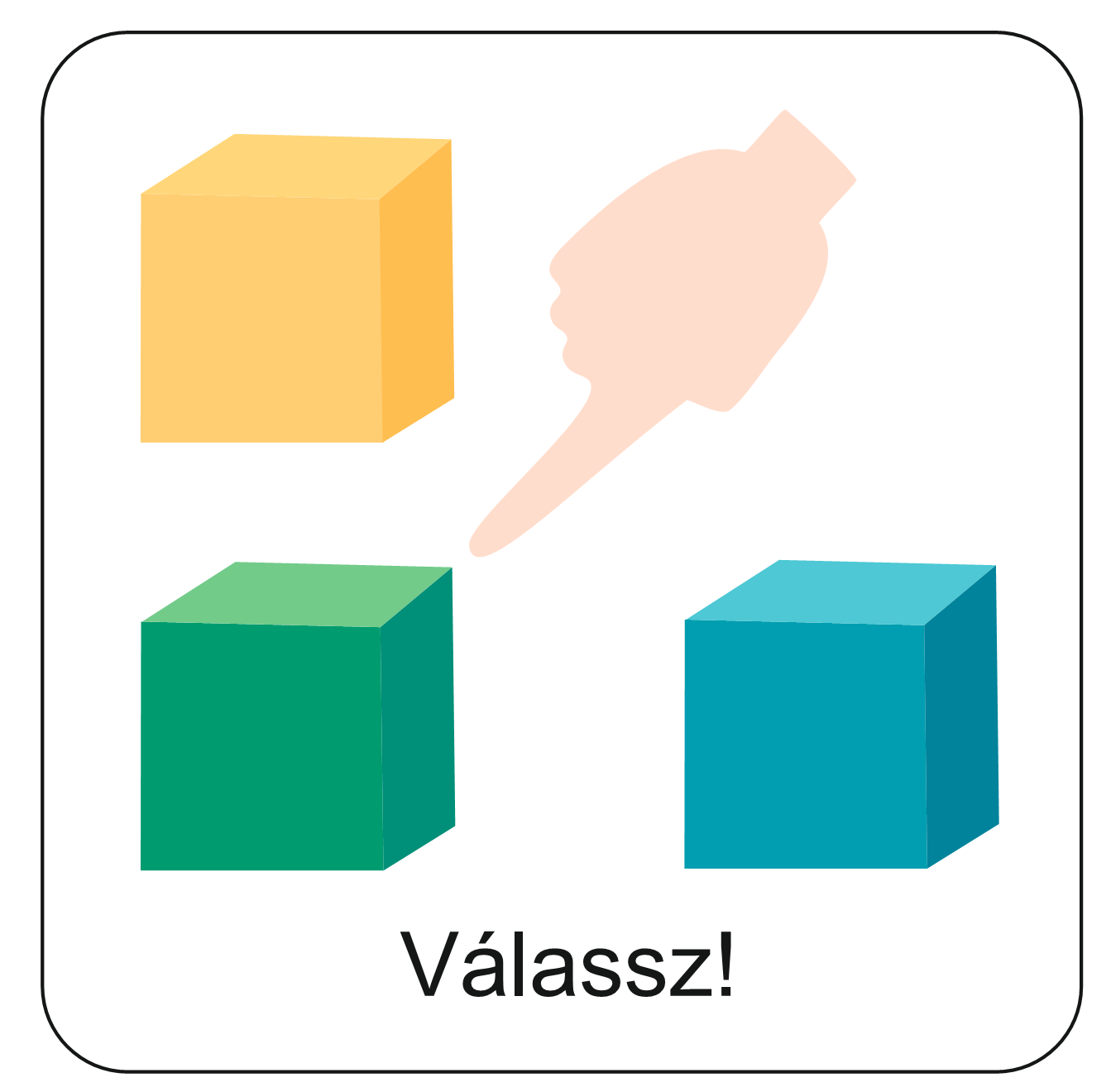 Pörgesd meg a ceruzát háromszor!  
A ceruza kattintásra indul és kattintásra áll meg. 
Addig pörgesd, amíg három különböző lehetőséget nem kapsz!
Apukádnak
Anyukádnak
Testvérednek
Egy ismeretlennek az utcán
Osztálytársadnak
Barátodnak
Írd le, vagy rajzold le a füzetedbe a három személyt, és azt, hogy pontosan miben segítettél nekik!
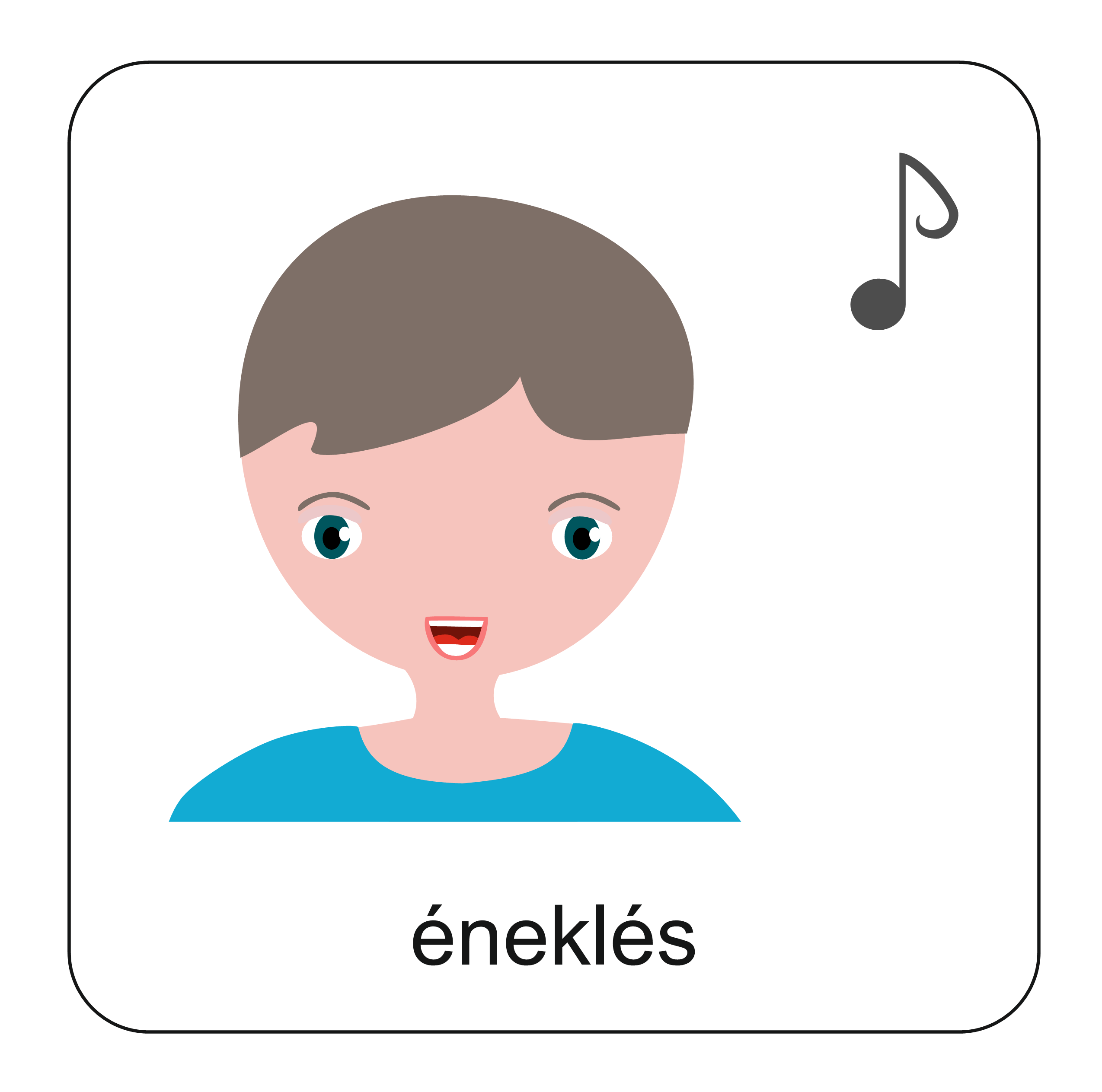 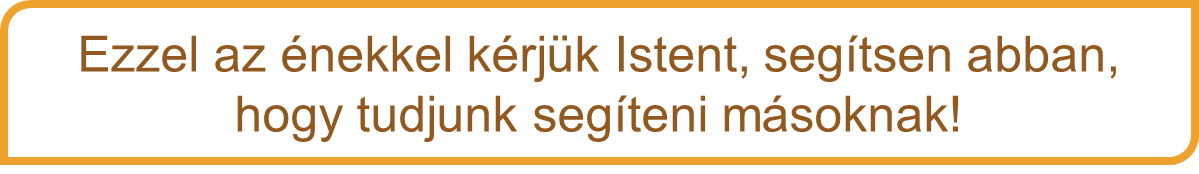 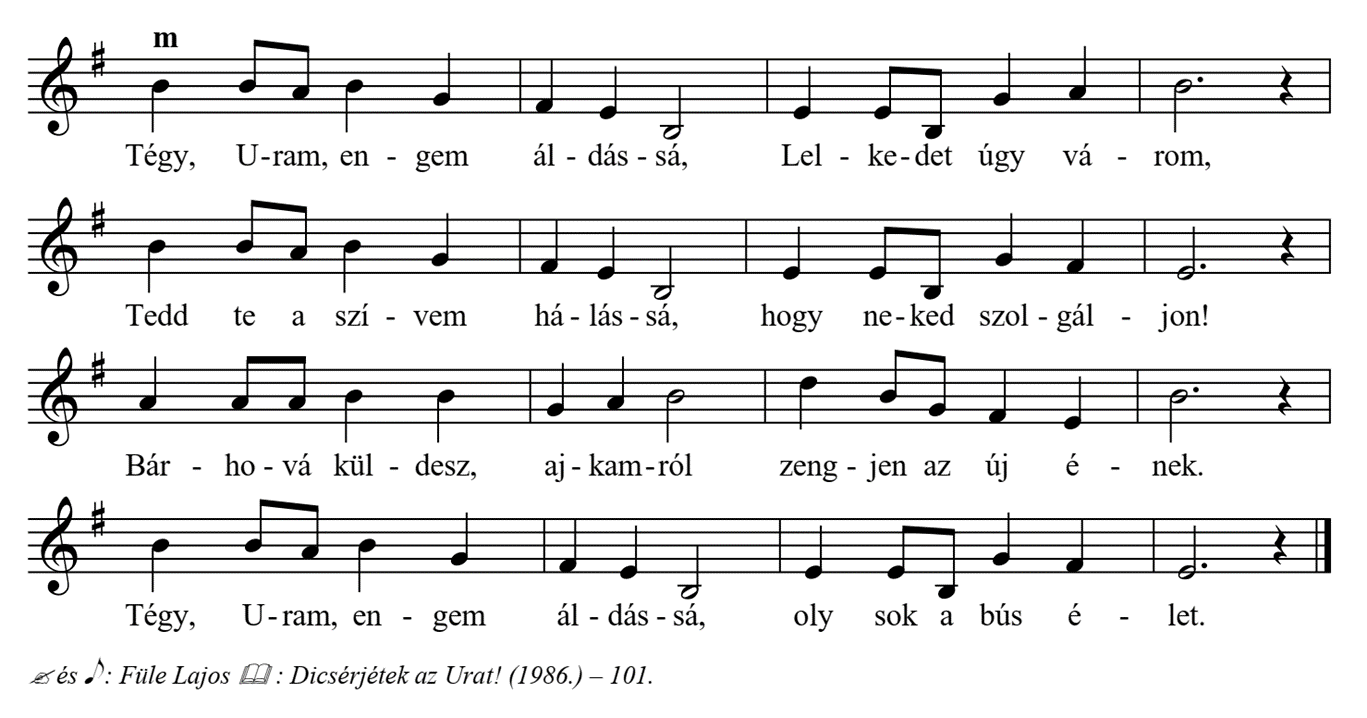 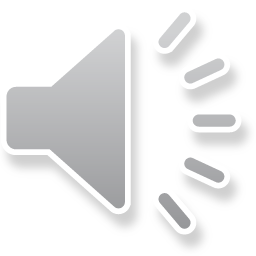 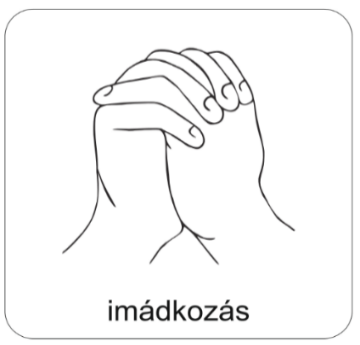 A digitális hittanóra végén így imádkozz!
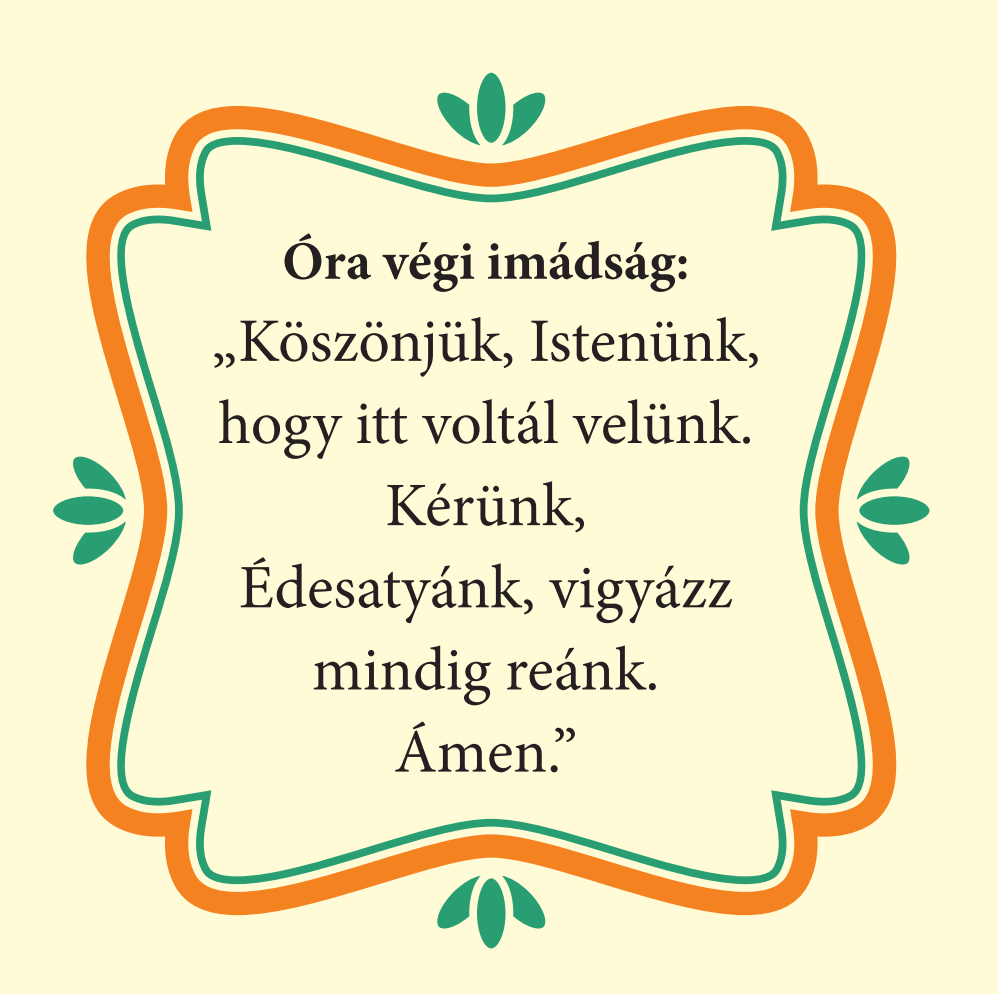 Kedves Hittanos! 
Várunk a következő digitális hittanórára!
Áldás, békesség!
Áldás, békesség!
„Te vagy az én erőm, rólad zeng énekem. Erős váram az Isten, az én hűséges Istenem.”

 (Zsoltárok könyve 59,18)
Kedves Szülők!
Köszönjük a segítségüket!
Isten áldását kívánjuk ezzel az Igével!
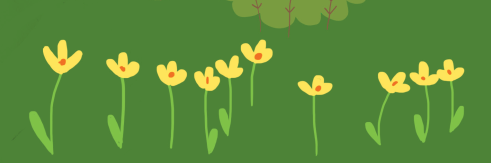 (Képek forrása a videó.)